ESO NIR detector characterization for the ELT era
Elizabeth M. George
ESO Detector Group
Past: NIR detector characterization for the VLT era
21 H2RG detectors in 13 different environments
1 Hawaii2 for MAD
1 Hawaii2RG for SPIFFI - 2005
4 Hawaii2RG for HAWKI - 2007
1 Hawaii2RG for X-SHOOTER
1 Hawaii2RG for IRDIS in SPHERE
1 Hawaii2RG for IFS in SPHERE
3 Hawaii2RG for KMOS 
1 Hawaii2RG for GRAVITY spectrometer
1 Hawaii2RG for GRAVITY acquisition camera
1 Hawaii2RG for MATISSE – 2018 delivery
3 Hawaii2RG for CRIRES mosaic – 2018 delivery
1 Hawaii2RG for CRIRES slit viewer – 2018 delivery
2 Hawaii2RG for SPIFFIER/ERIS/NIX – 2019 delivery
Scientific Detector Workshop, Sept. 2017, Baltimore                Public
2
[Speaker Notes: Each detector tested per instrument, different tests run on each detector.]
Past: NIR detector characterization for the VLT era
21 H2RG detectors in 13 different environments
Each detector tested and used in a unique way—Different:
Test conditions 
Optimization
Datasets 
Operation parameters
Controllers
Applications 
Reference pixel subtraction
1 Hawaii2 for MAD
1 Hawaii2RG for SPIFFI - 2005
4 Hawaii2RG for HAWKI - 2007
1 Hawaii2RG for X-SHOOTER
1 Hawaii2RG for IRDIS in SPHERE
1 Hawaii2RG for IFS in SPHERE
3 Hawaii2RG for KMOS 
1 Hawaii2RG for GRAVITY spectrometer
1 Hawaii2RG for GRAVITY acquisition camera
1 Hawaii2RG for MATISSE – 2018 delivery
3 Hawaii2RG for CRIRES mosaic – 2018 delivery
1 Hawaii2RG for CRIRES slit viewer – 2018 delivery
2 Hawaii2RG for SPIFFIER/ERIS/NIX – 2019 delivery
Scientific Detector Workshop, Sept. 2017, Baltimore                Public
3
[Speaker Notes: Each detector tested per instrument, different tests run on each detector.]
Future: ELT first light NIR detectors
MICADO + HARMONI = ~1/4 Billion NIR pixels.
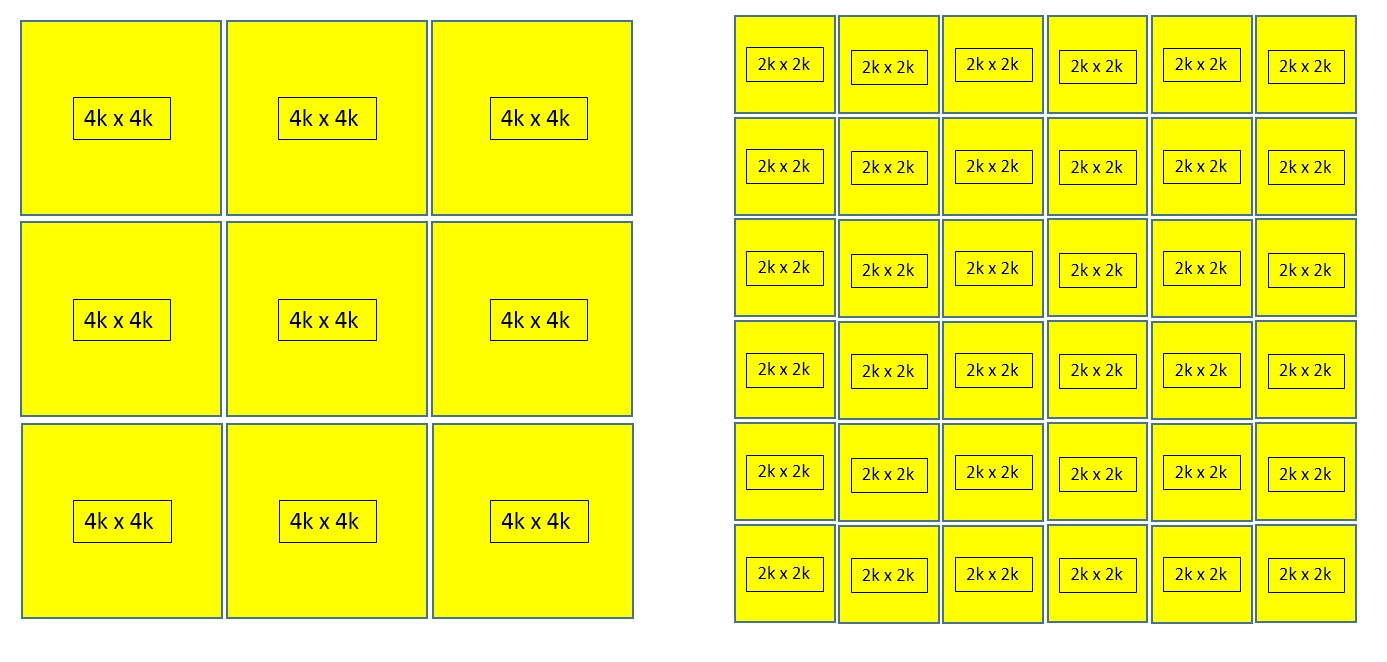 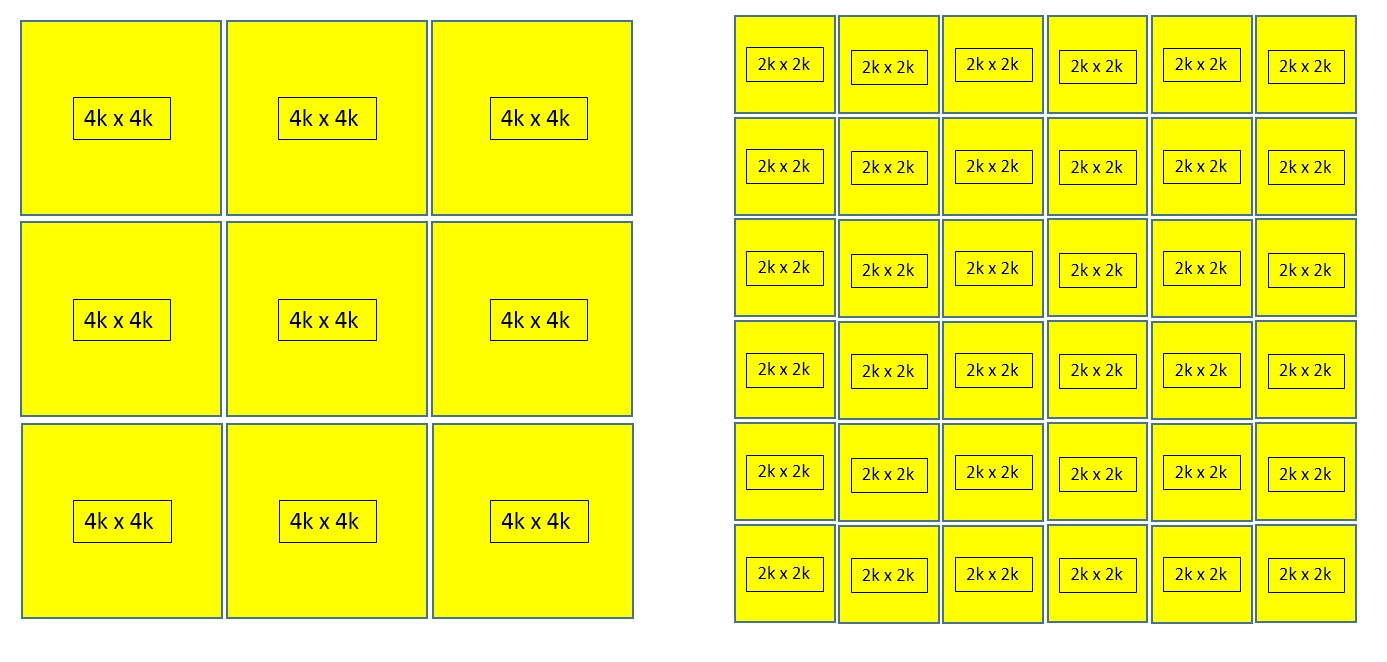 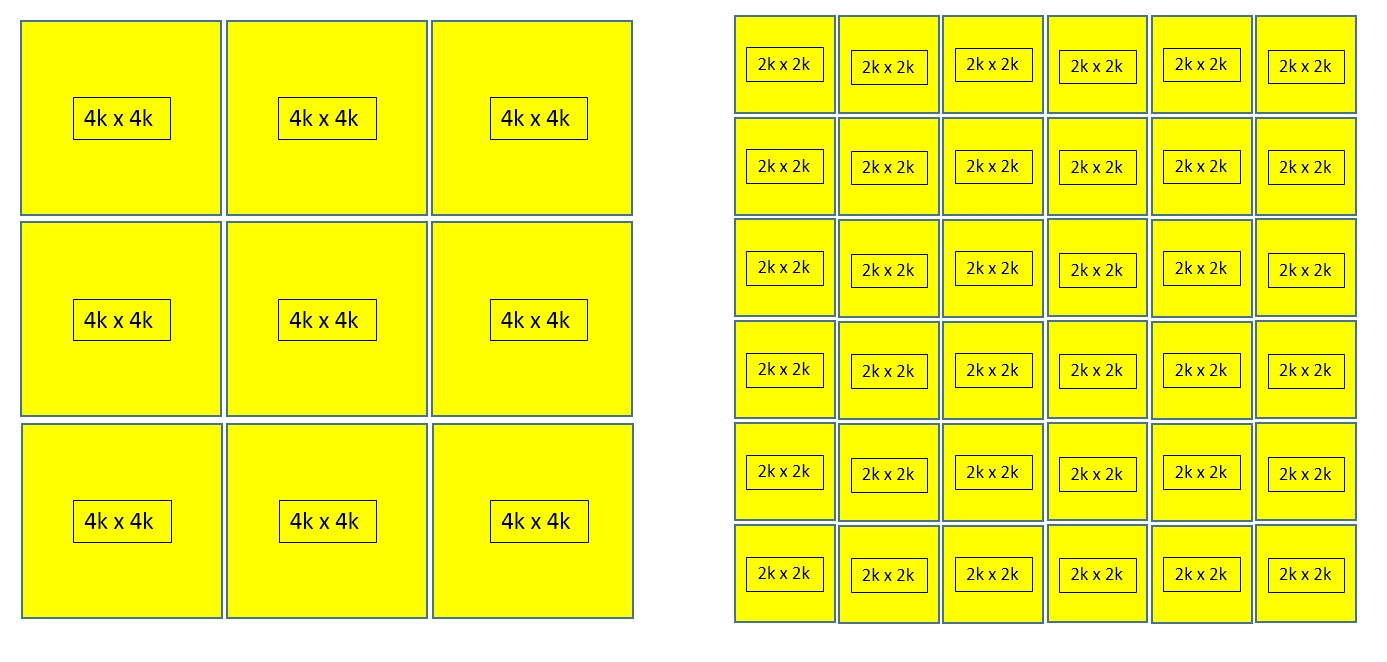 MICADO
MICADO
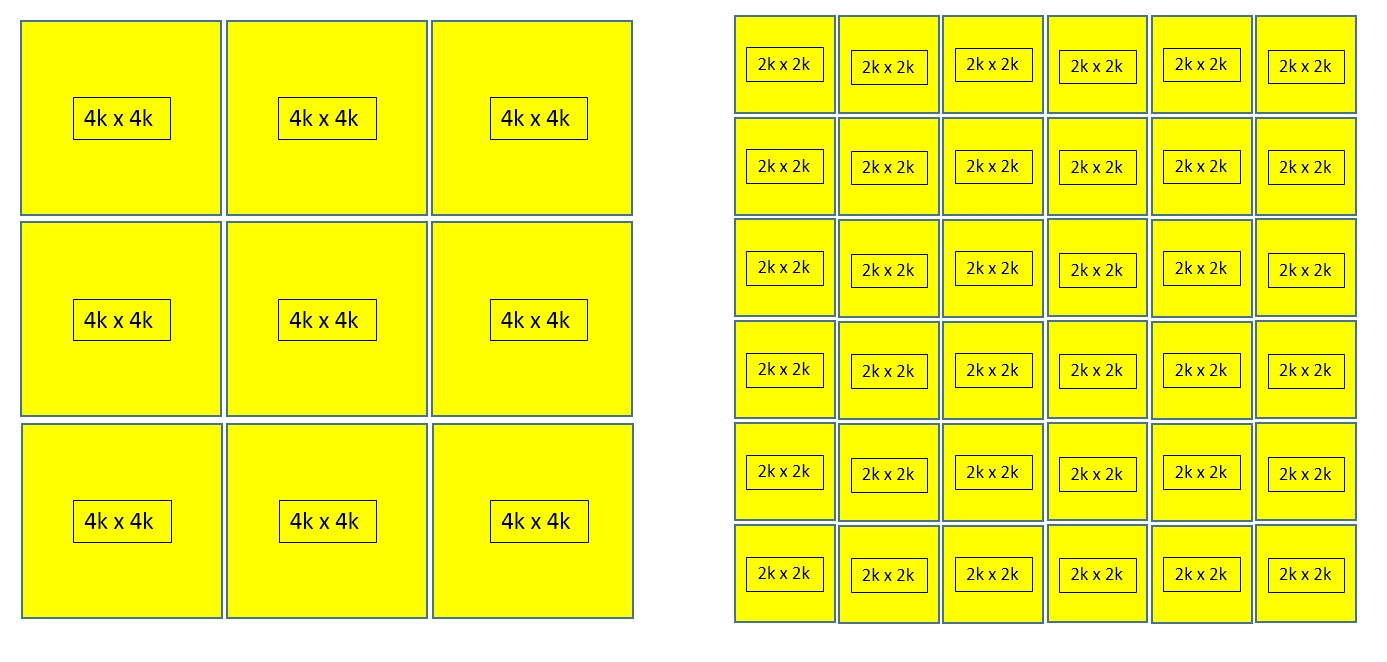 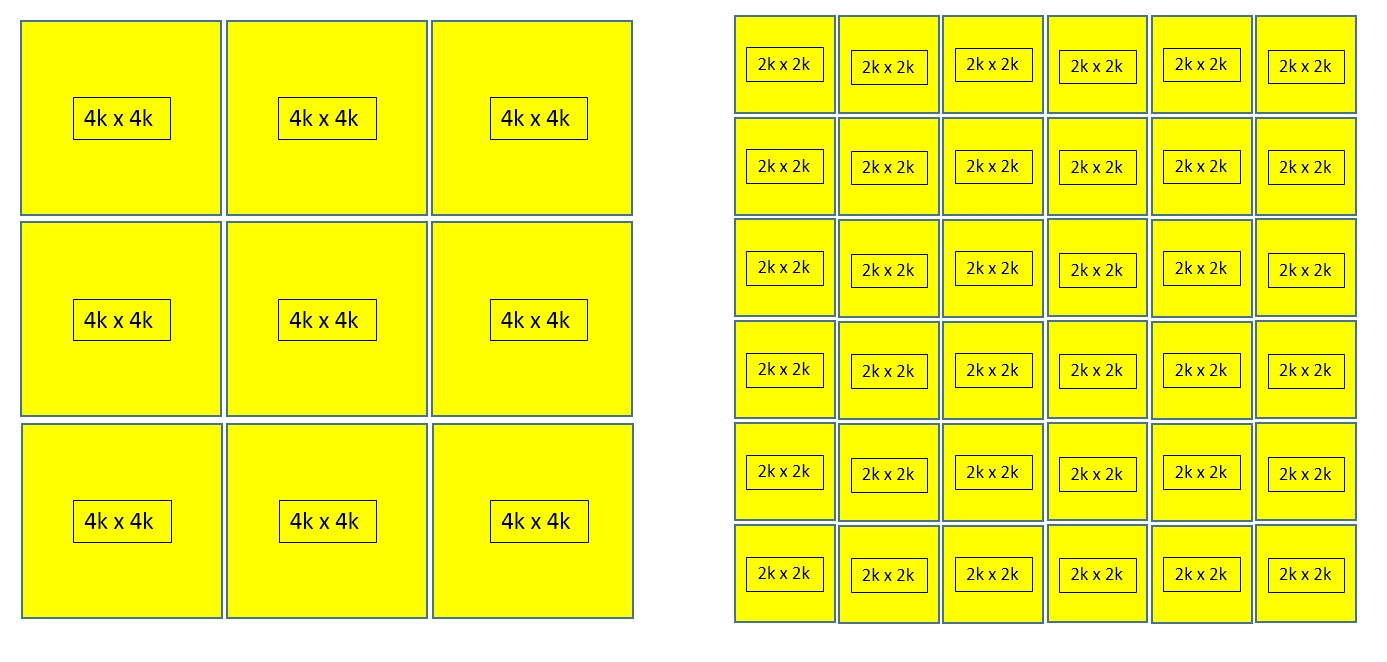 68 identical 
2k x 2k detectors
17 identical 
4k x 4k detectors
HARMONI
HARMONI
Scientific Detector Workshop, Sept. 2017, Baltimore                Public
4
Testing philosophy
Comprehensive
QE
IPC
Cosmetics
Picture Frame
Reciprocity Failure
Channel offsets
Persistence
Cross-talk
Full well
Dark Current
Read noise
Linearity
?
Scientific Detector Workshop, Sept. 2017, Baltimore                Public
5
Testing philosophy
Comprehensive
 Standardized
QE
IPC
Cosmetics
Picture Frame
Reciprocity Failure
Channel offsets
Persistence
Cross-talk
Full well
Dark Current
Read noise
Linearity
?
Scientific Detector Workshop, Sept. 2017, Baltimore                Public
6
Testing philosophy
Comprehensive
 Standardized
 Searchable/Linkable
QE
IPC
Cosmetics
Picture Frame
Reciprocity Failure
Channel offsets
Persistence
Cross-talk
Full well
Dark Current
Read noise
Linearity
?
Scientific Detector Workshop, Sept. 2017, Baltimore                Public
7
FIAT and the ESO Archive
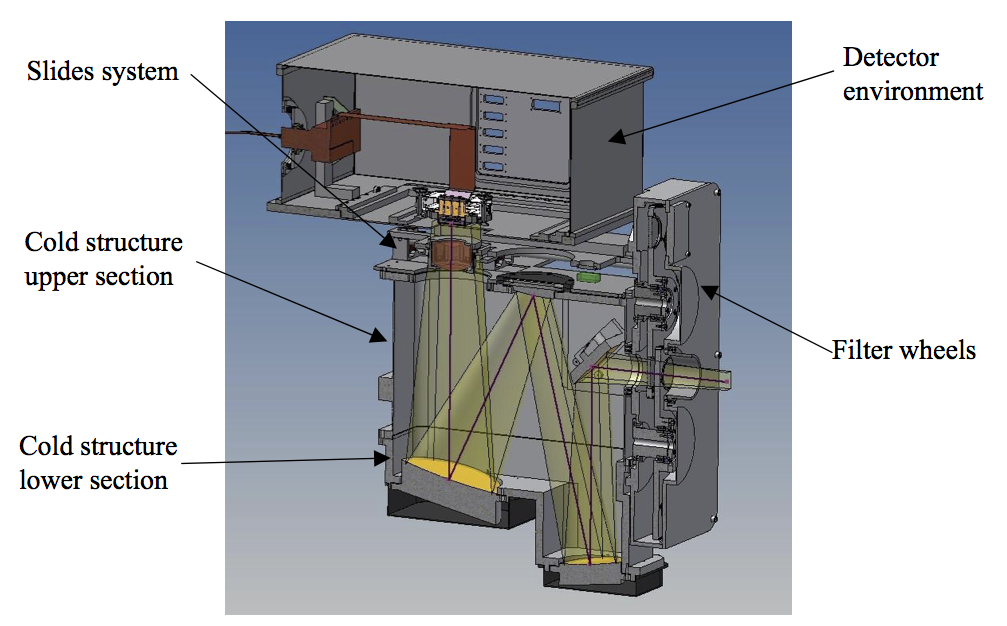 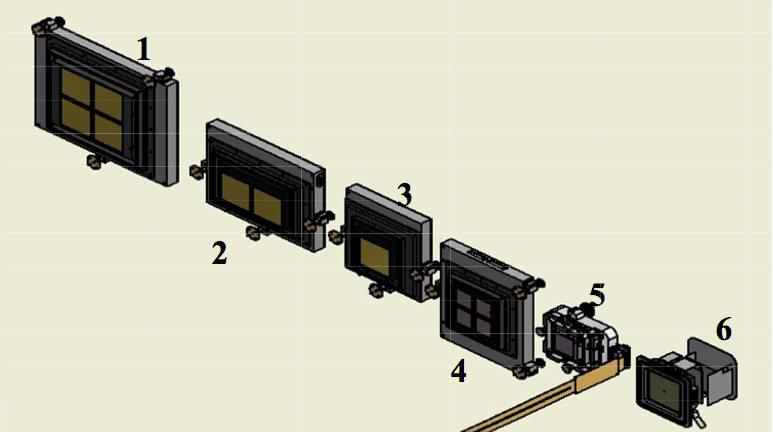 Scientific Detector Workshop, Sept. 2017, Baltimore                Public
8
[Speaker Notes: FIAT is like a VLT instrument
Detector to be tested; 1. 2x2 H4RG with 15μm pixels, 2. 2x1 H4RG with 15μm pixels, 3. 1 H4RG with 15μm pixels, 4. 2x 2H2RG, 5. 1H2RG, 6. 1H4RG with 15μm pixels in the MOONS configuration.]
FIAT and the ESO Archive
How is this useful?
ESO Archive
FIAT 
raw data
Astronomers
ESO Quality Control
Detector Engineers
Instrument Teams
Calibration Scientists
Analysis Pipeline
Us
You
Scientific Detector Workshop, Sept. 2017, Baltimore                Public
9
[Speaker Notes: HOW IS THIS USEFUL?]
KMOS and the ESO Archive
ESO Archive
KMOS 
raw data
Astronomers
ESO Quality Control
Detector Engineers
Instrument Teams
Calibration Scientists
Analysis Pipeline
Us
You
Scientific Detector Workshop, Sept. 2017, Baltimore                Public
10
[Speaker Notes: KMOS storytime!]
Mysterious KMOS Darks
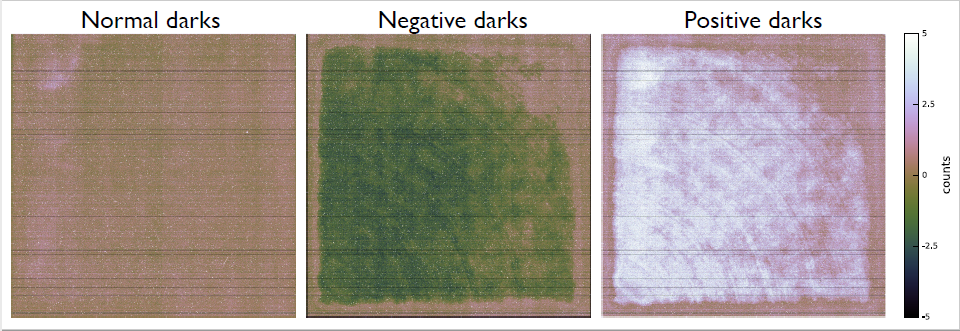 Scientific Detector Workshop, Sept. 2017, Baltimore                Public
11
[Speaker Notes: WHO RECOGNIZES THIS?]
JWST NIRSpec detector PCA
PCA test on H2RG controlled by SIDECAR ASIC – with reference pixel correction
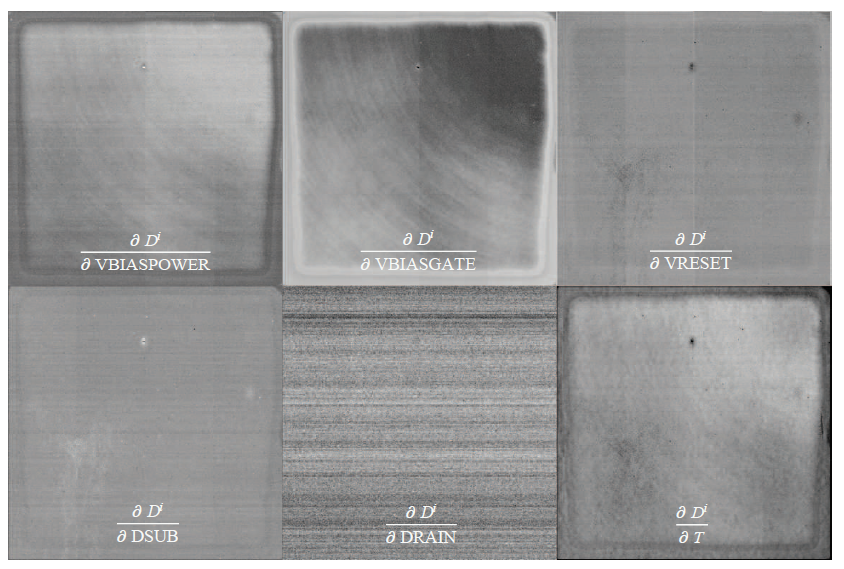 Reproduced from: Rauscher et al. 2013 “Principal Components Analysis of a JWST NIRSpec Detector Subsystem”
Scientific Detector Workshop, Sept. 2017, Baltimore                Public
12
JWST NIRSpec detector PCA
PCA test on H2RG controlled by SIDECAR ASIC – with reference pixel correction
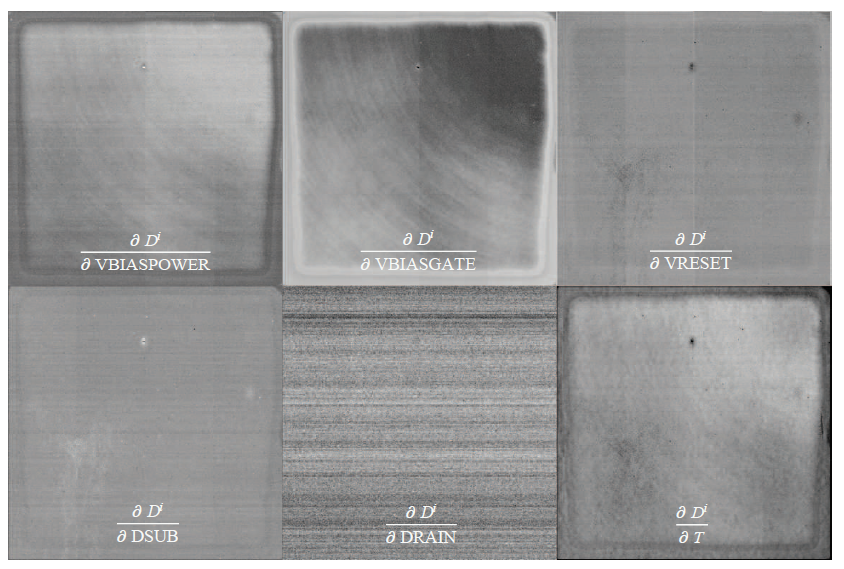 Reproduced from: Rauscher et al. 2013 “Principal Components Analysis of a JWST NIRSpec Detector Subsystem”
Scientific Detector Workshop, Sept. 2017, Baltimore                Public
13
JWST NIRSpec detector PCA
PCA test on H2RG controlled by SIDECAR ASIC – with reference pixel correction
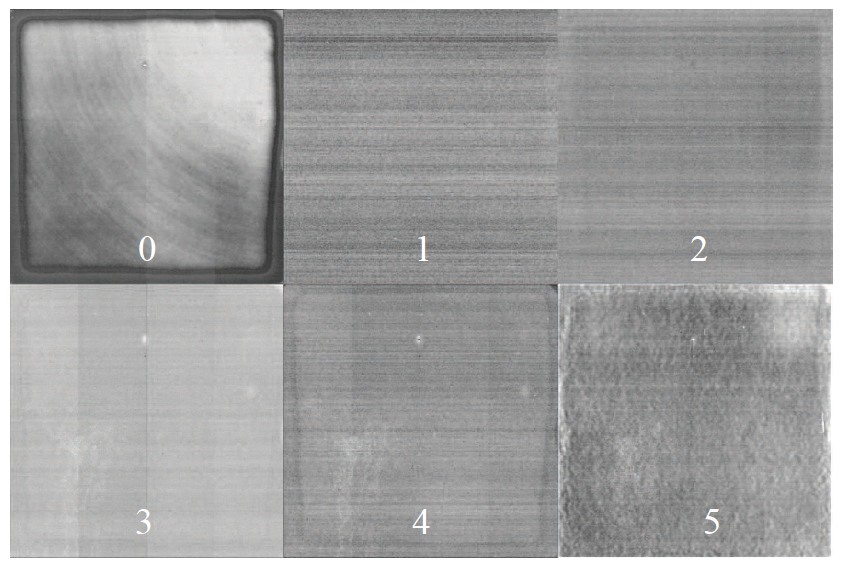 Reproduced from: Rauscher et al. 2013 “Principal Components Analysis of a JWST NIRSpec Detector Subsystem”
Scientific Detector Workshop, Sept. 2017, Baltimore                Public
14
CRIRES+ detector PCA
PCA test on H2RG controlled by NGC – no reference pixel correction
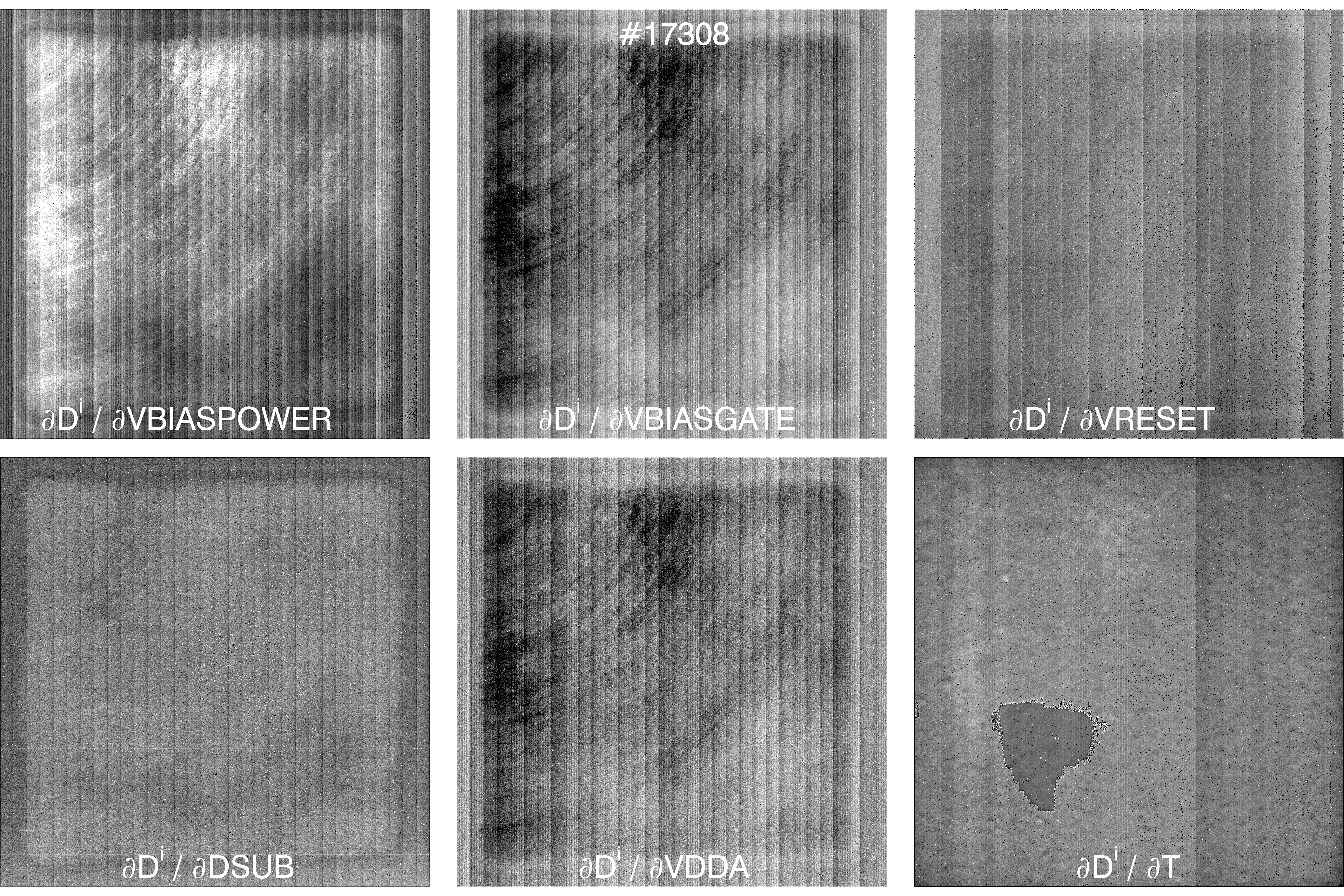 Scientific Detector Workshop, Sept. 2017, Baltimore                Public
15
CRIRES+ detector PCA
PCA test on H2RG controlled by NGC – no reference pixel correction
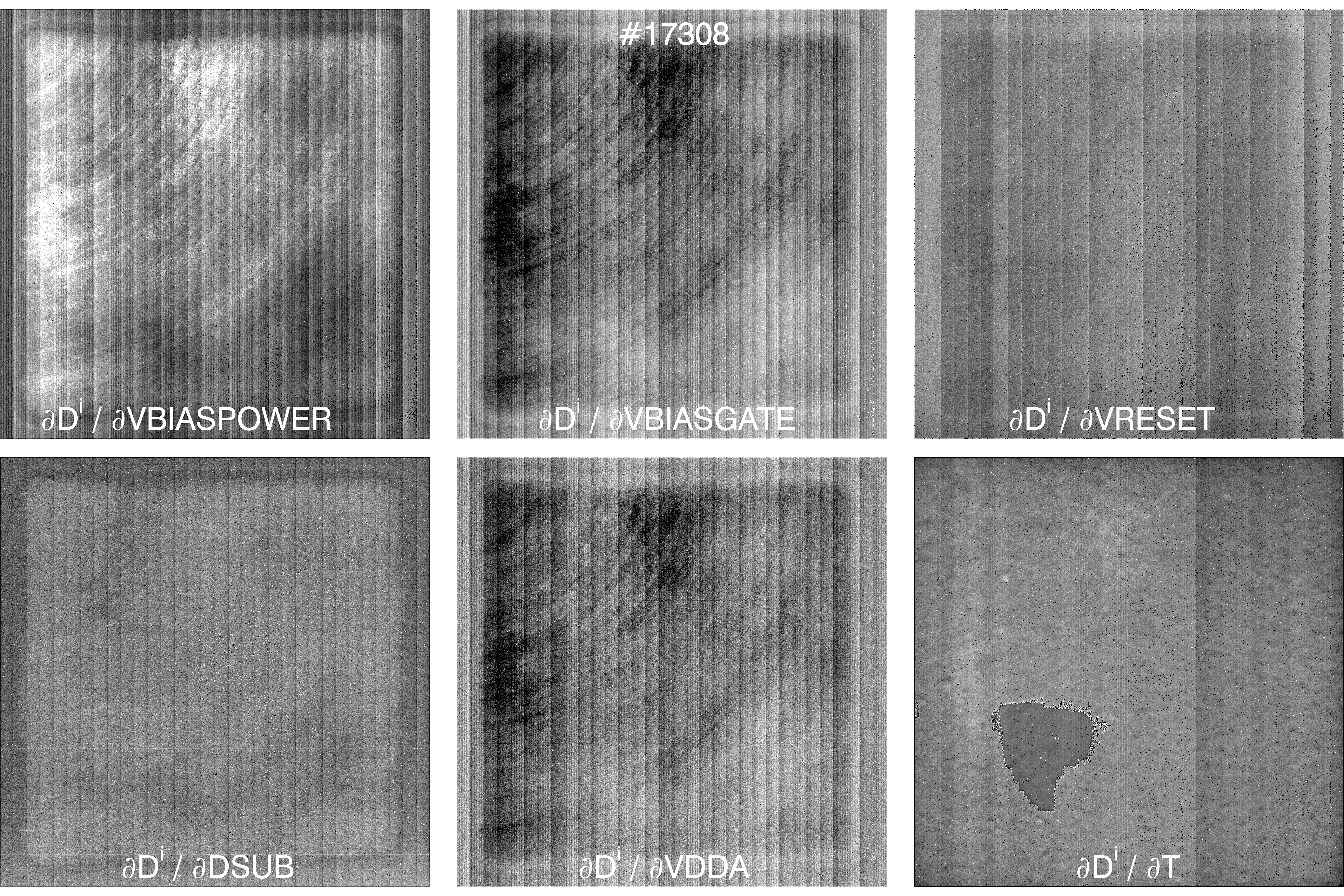 No picture frame
Scientific Detector Workshop, Sept. 2017, Baltimore                Public
16
CRIRES+ detector PCA
PCA test on H2RG controlled by NGC – no reference pixel correction
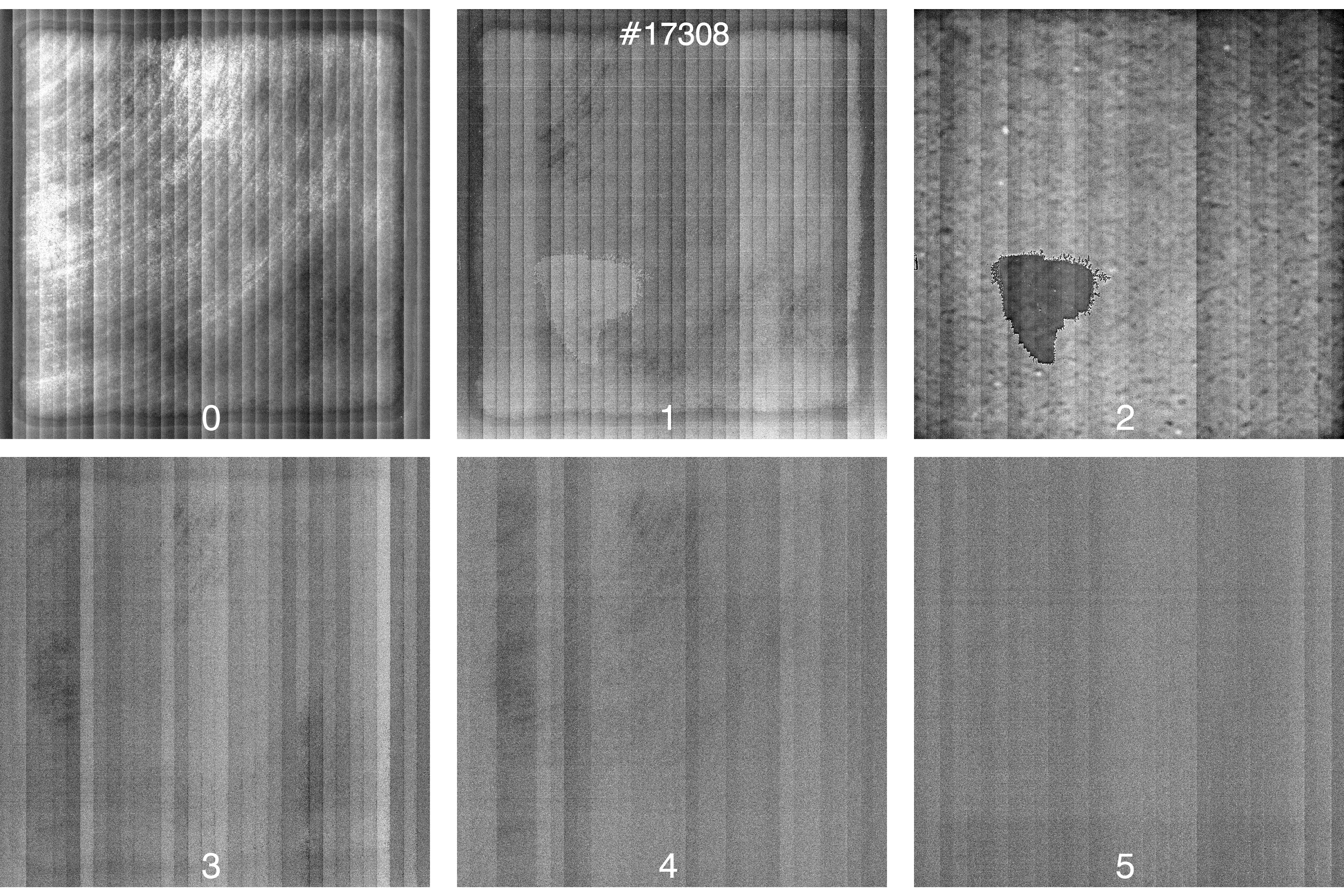 Scientific Detector Workshop, Sept. 2017, Baltimore                Public
17
CRIRES+ PCA – Bias stability requirements
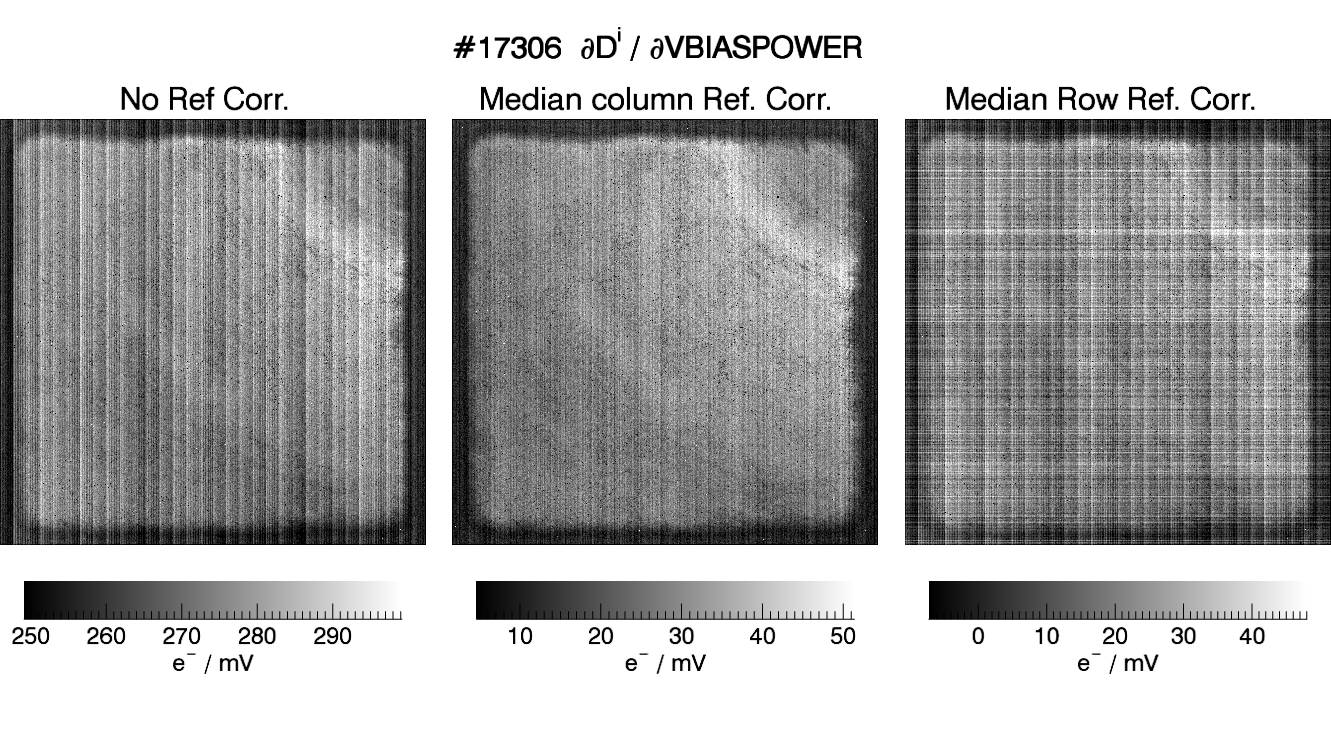 < 1 e- Picture frame in 99% pixels:

No reference  pixel subtraction:
       < 3 µV RMS

With reference pixel subtraction:
       < 15 µV RMS
Scientific Detector Workshop, Sept. 2017, Baltimore                Public
18
[Speaker Notes: WHAT CAN WE OBSERVE THAT TRACKS BIAS CHANGES?]
ESO Archive
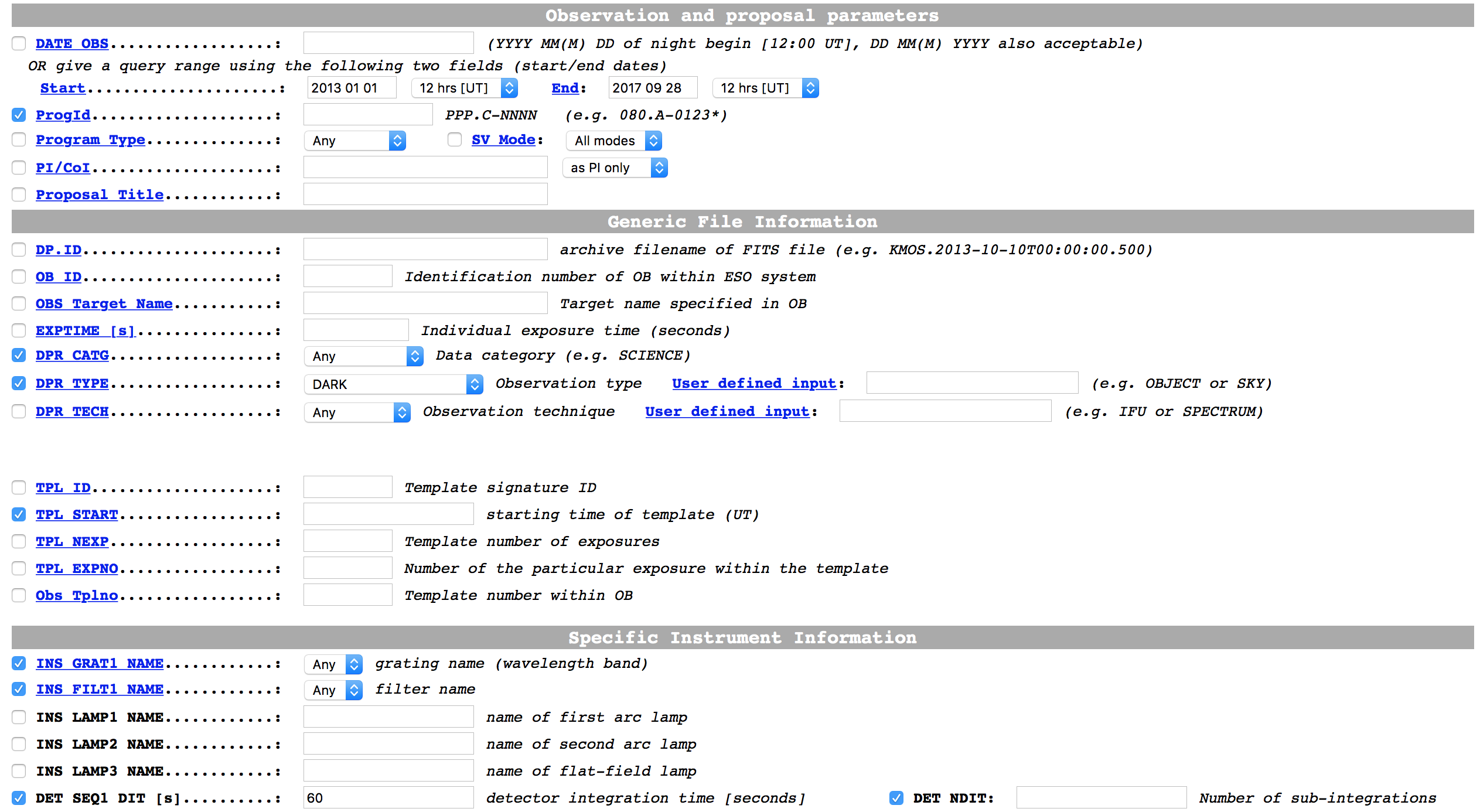 Scientific Detector Workshop, Sept. 2017, Baltimore                Public
19
ESO Archive
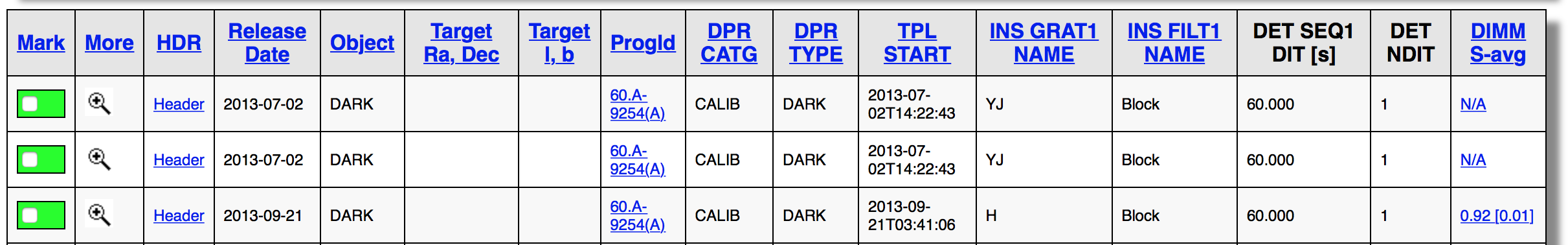 ..............
..............
..............
..............
..............
..............
..............
..............
..............
..............
..............
..............
..............
..............
..............
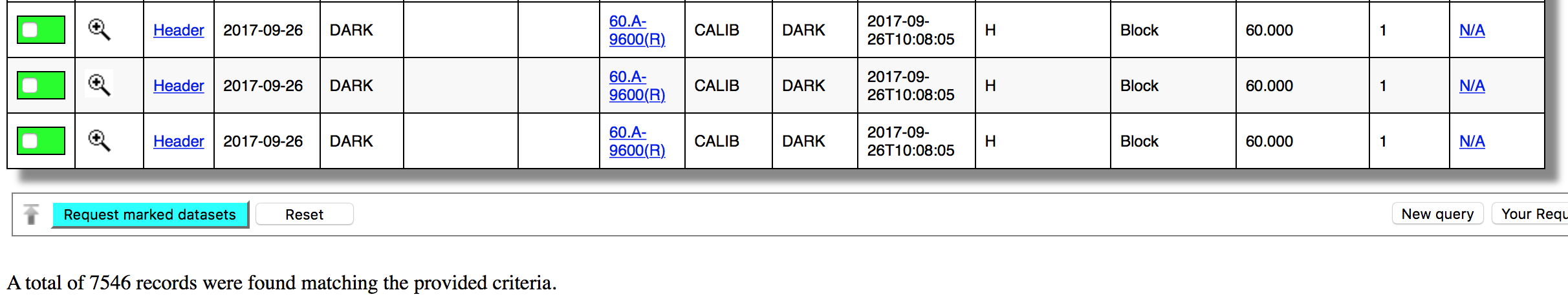 Scientific Detector Workshop, Sept. 2017, Baltimore                Public
20
[Speaker Notes: Example: SINFONI--  46,328 darks and 78,575 flats]
Statistical analysis of >7000 KMOS darks
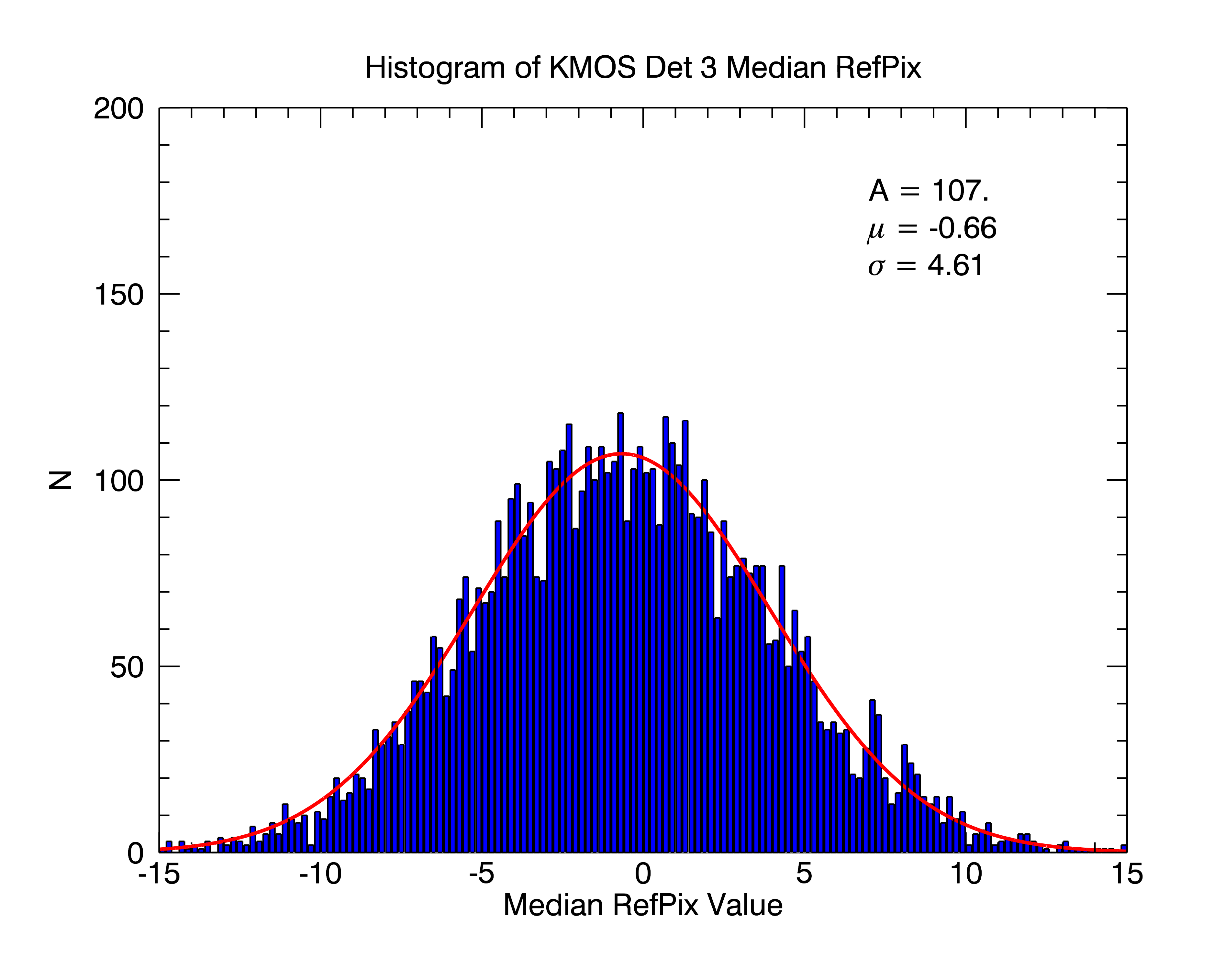 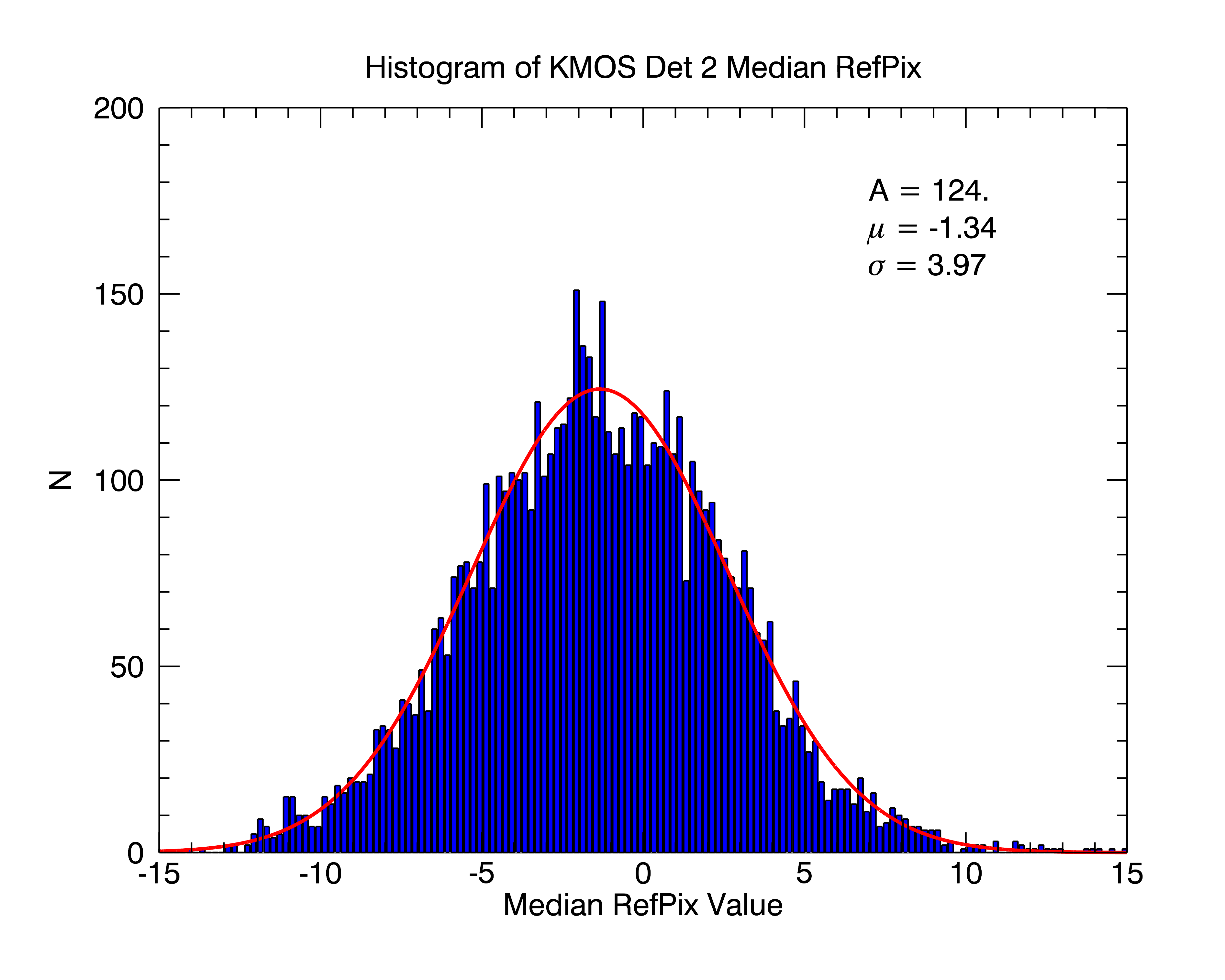 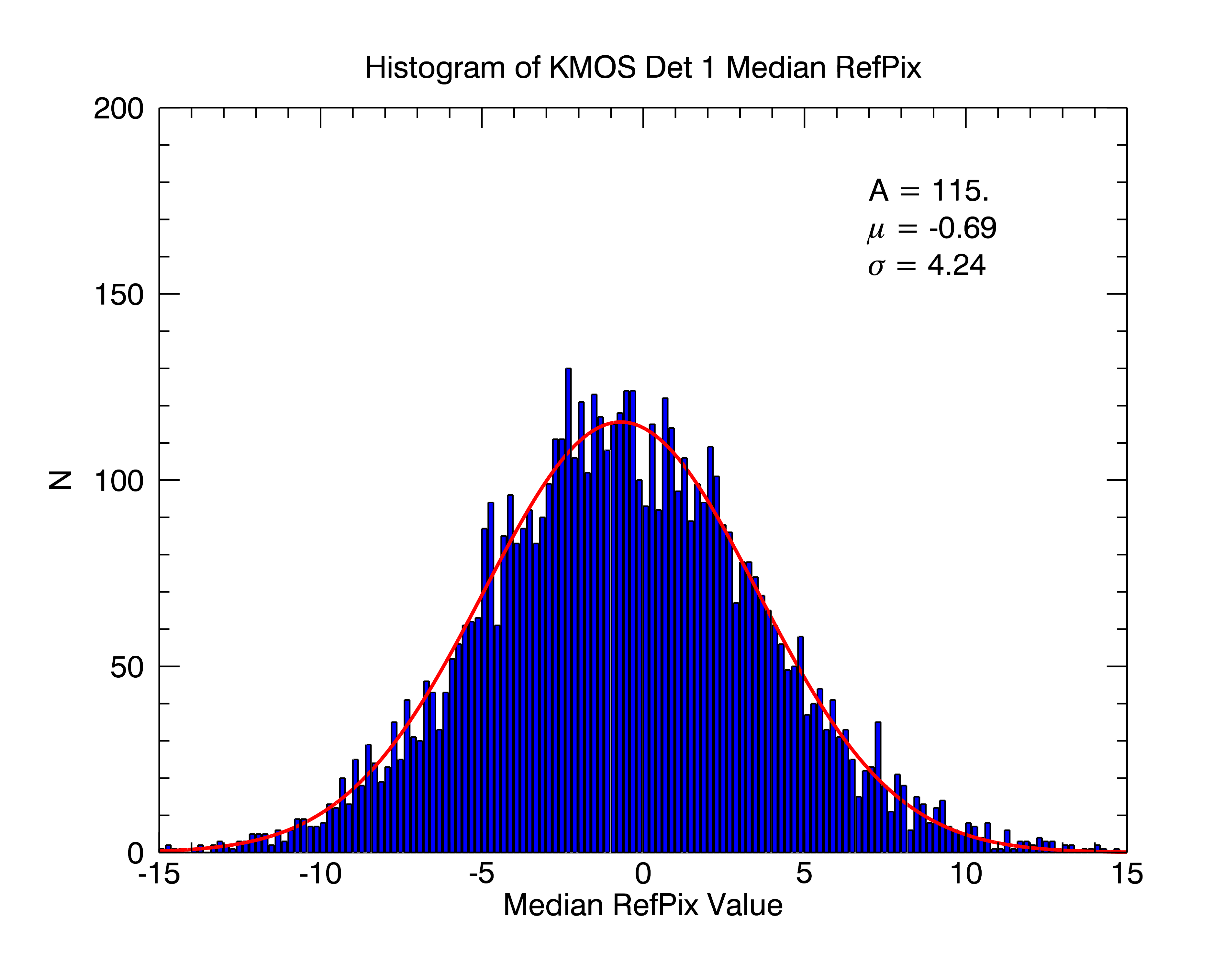 Scientific Detector Workshop, Sept. 2017, Baltimore                Public
21
Statistical analysis of >7000 KMOS darks
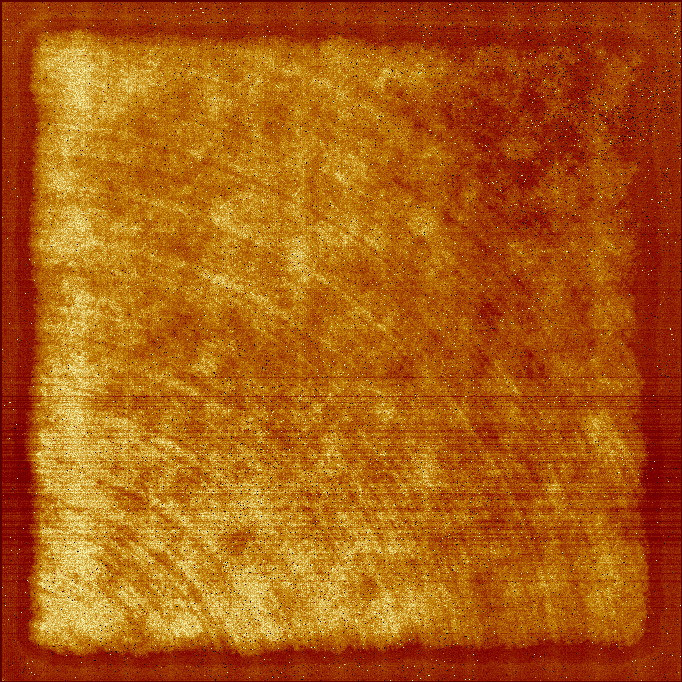 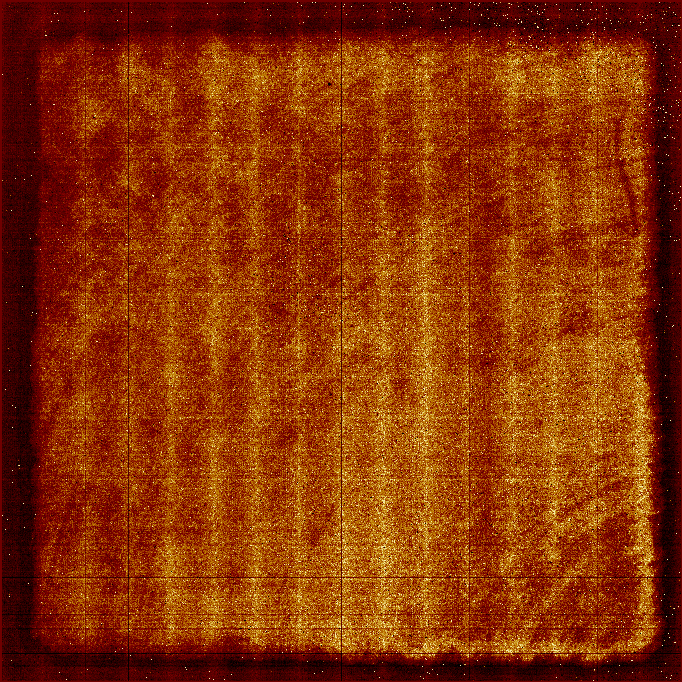 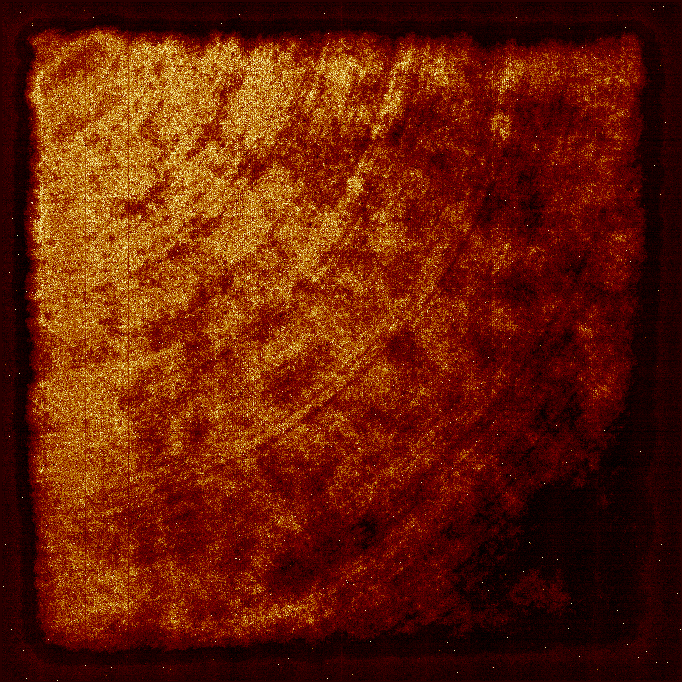 Detector 1
Detector 2
Detector 3
dPix/dRefpix
dPix/dRefpix
dPix/dRefpix
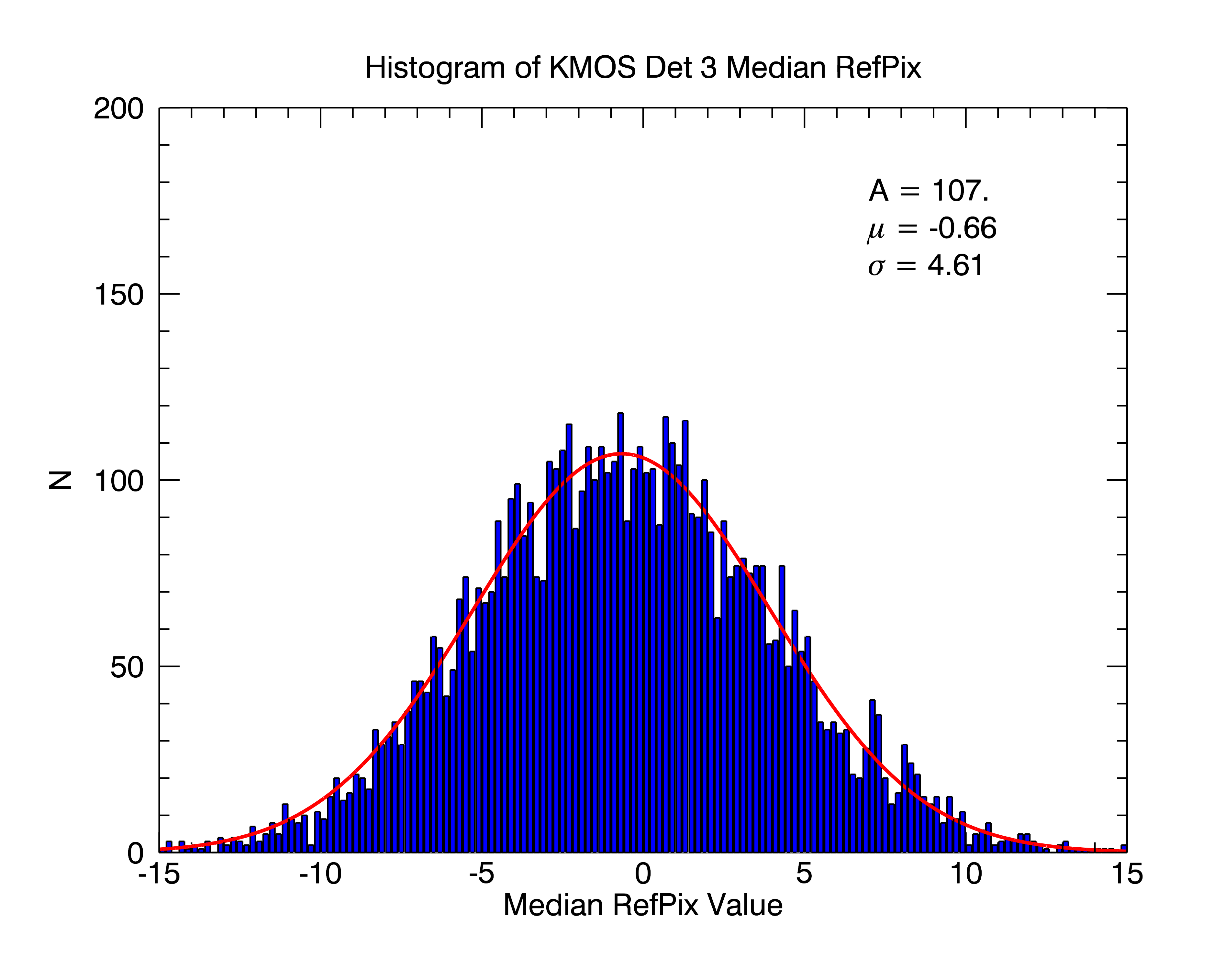 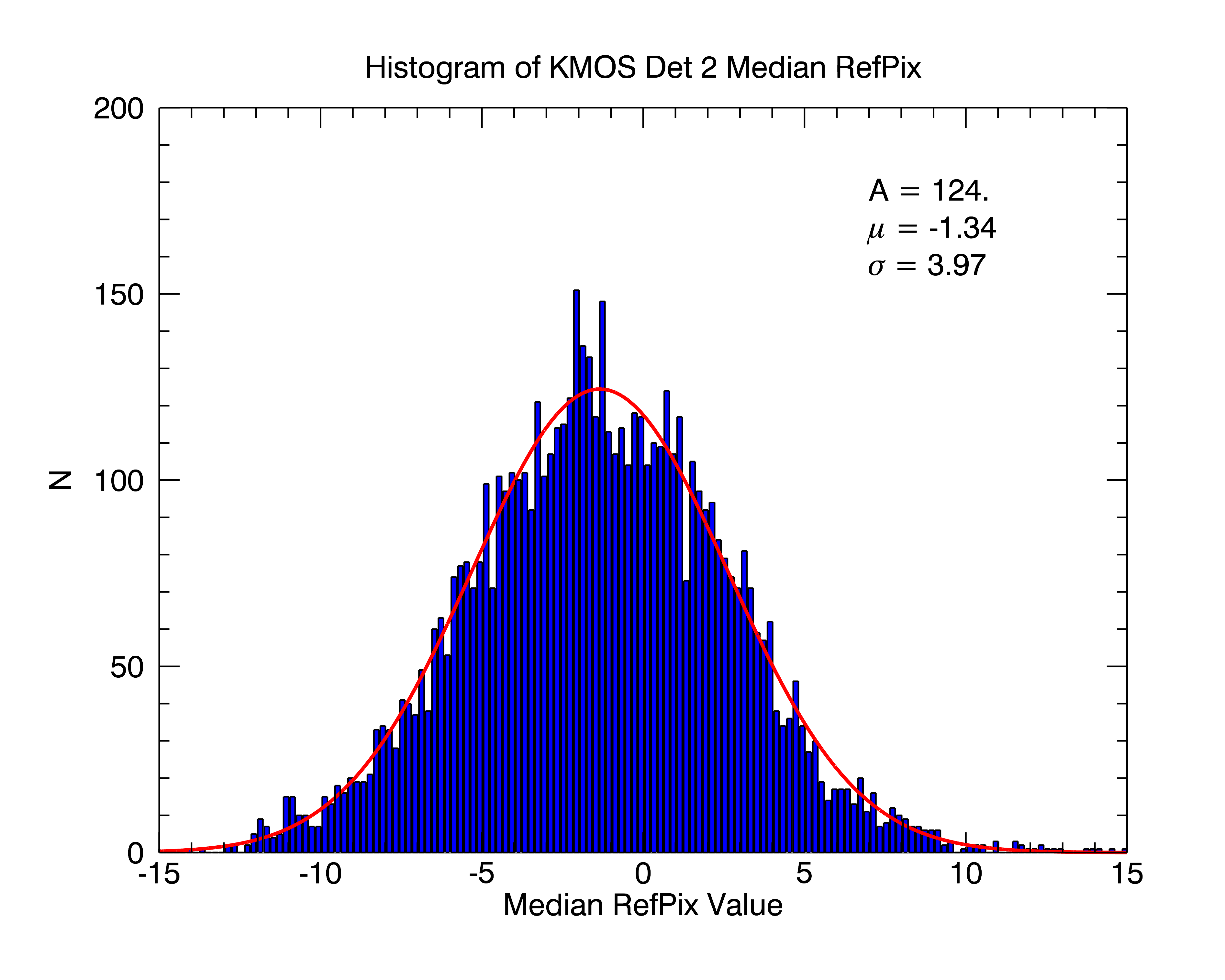 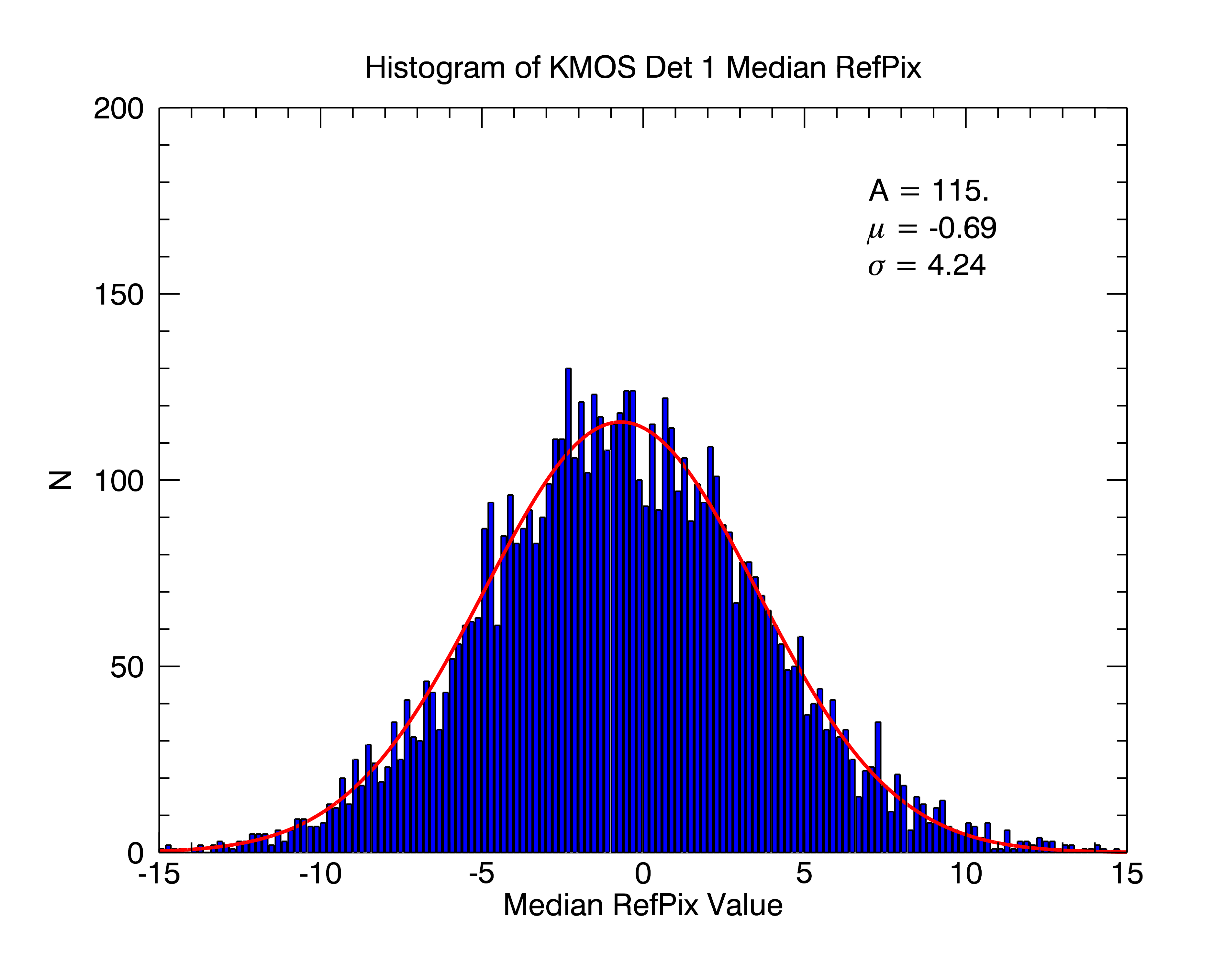 Scientific Detector Workshop, Sept. 2017, Baltimore                Public
22
Statistical analysis of >7000 KMOS darks
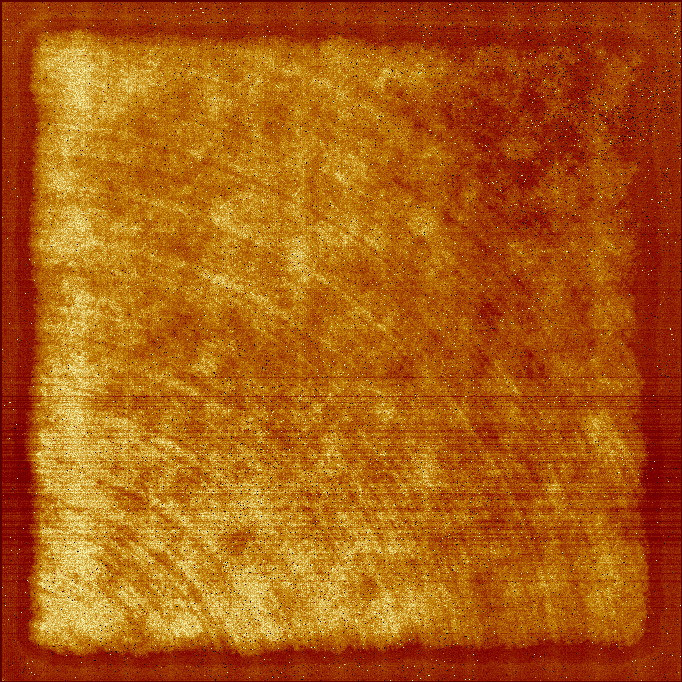 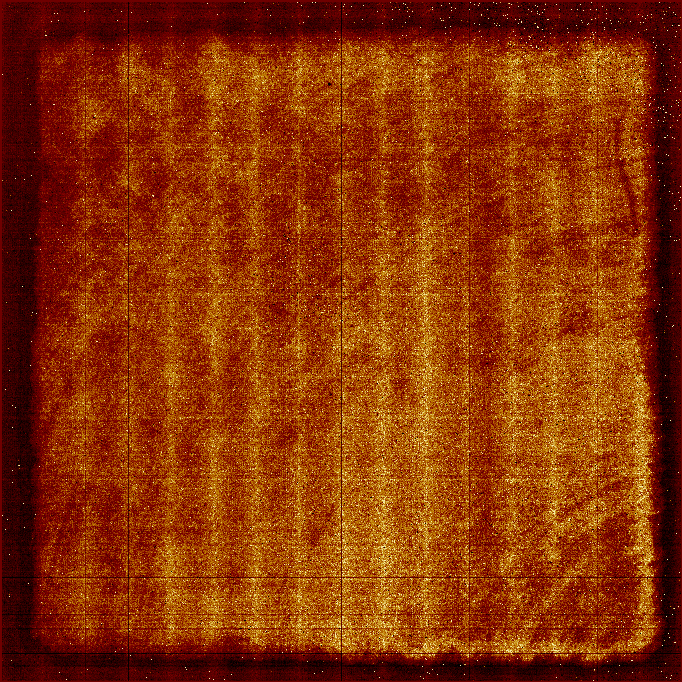 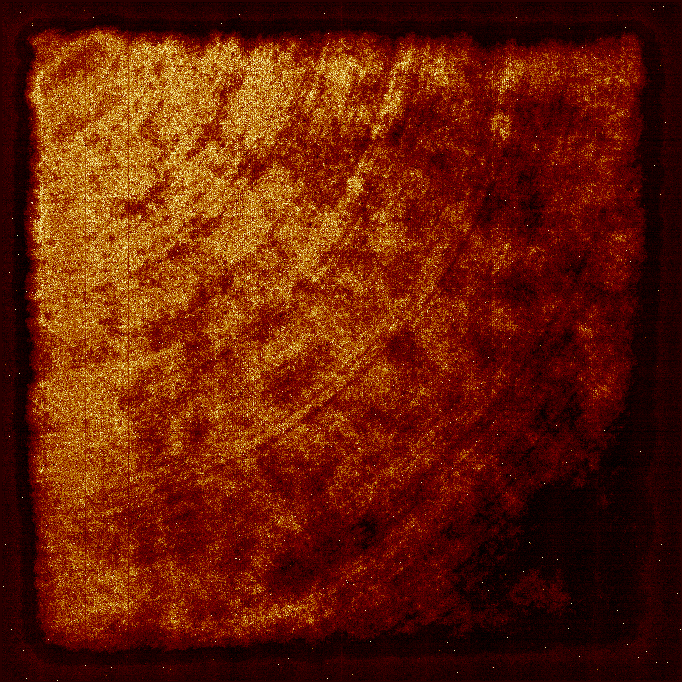 Detector 1
Detector 2
Detector 3
Analysis
Pipeline
dPix/dRefpix
dPix/dRefpix
dPix/dRefpix
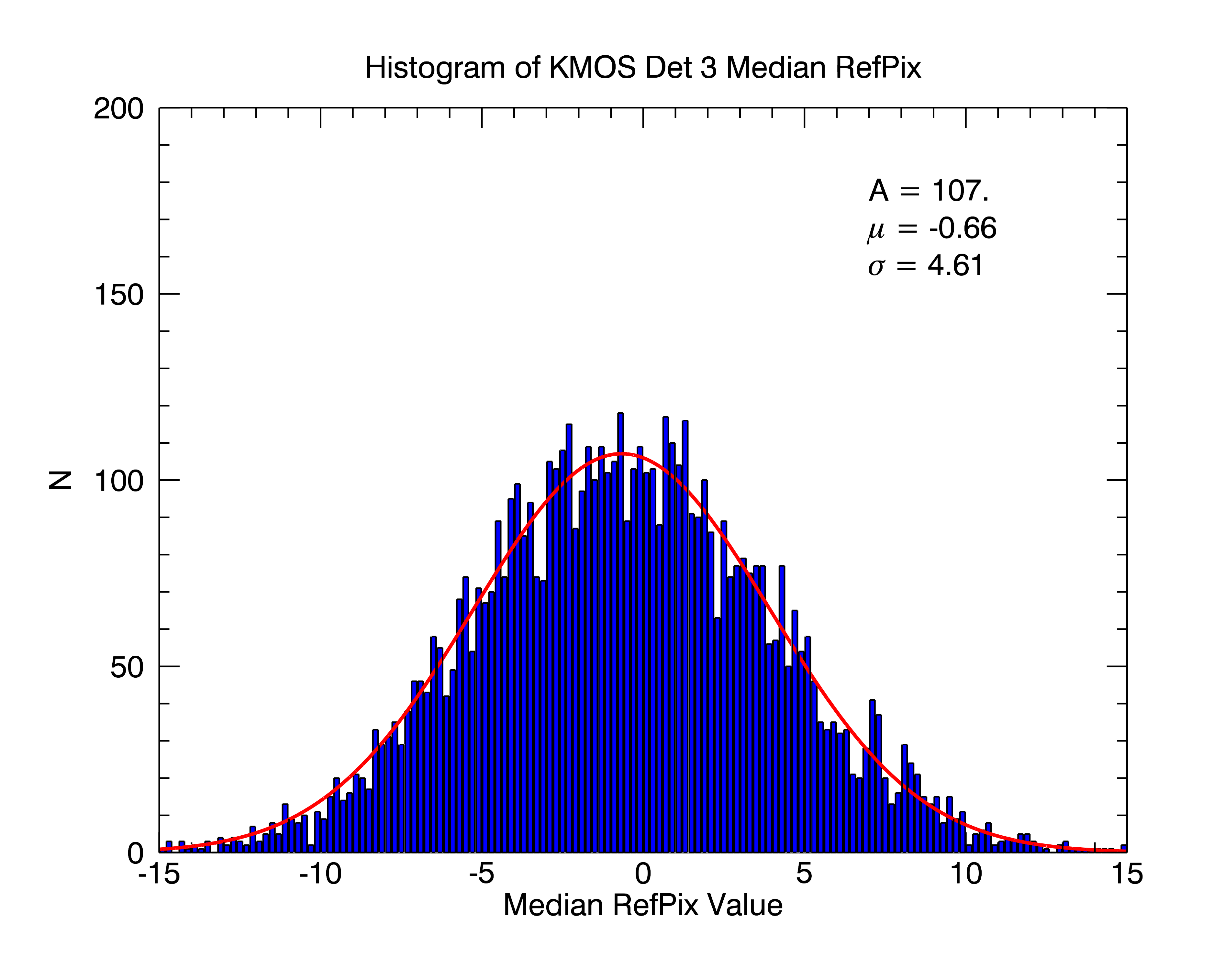 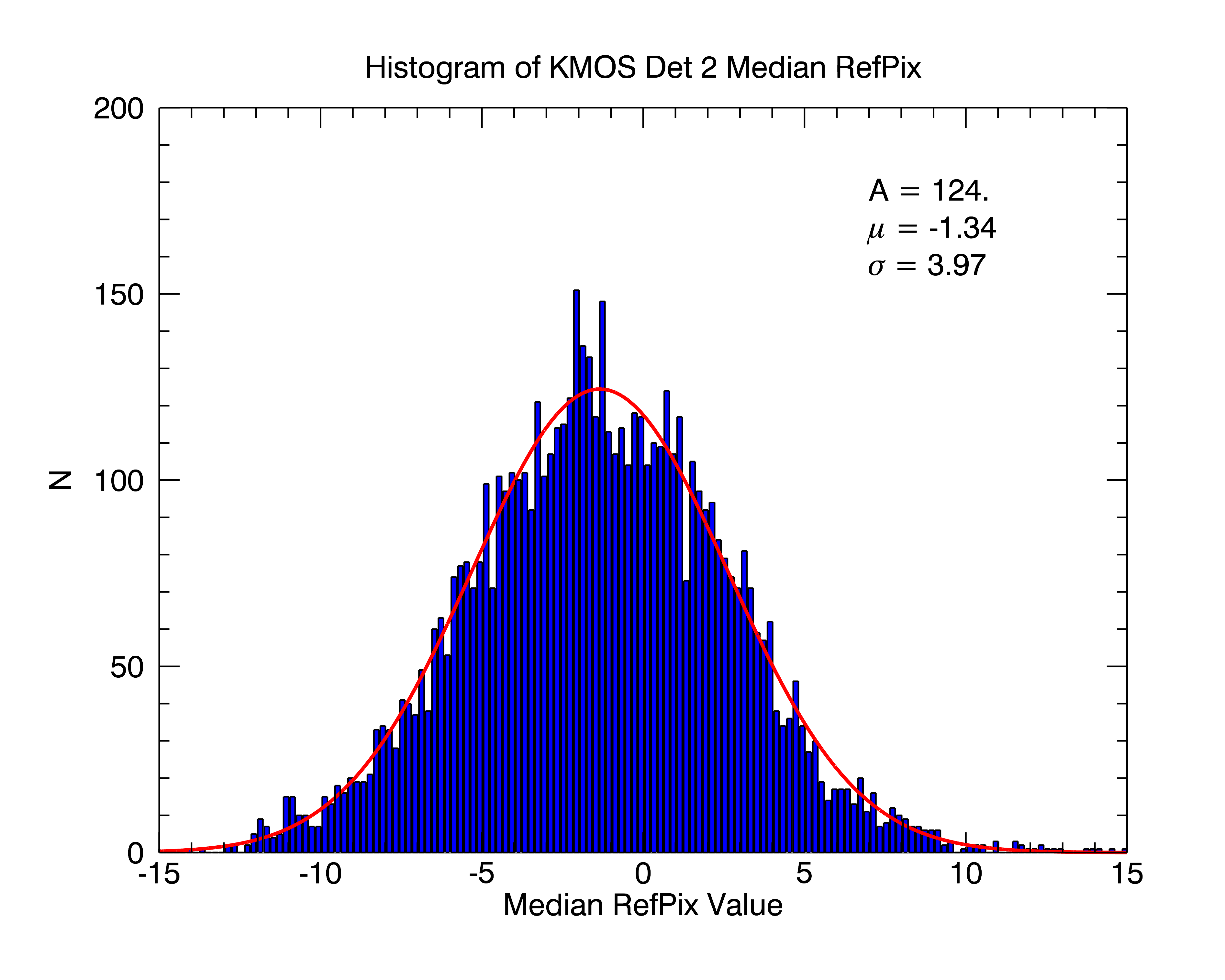 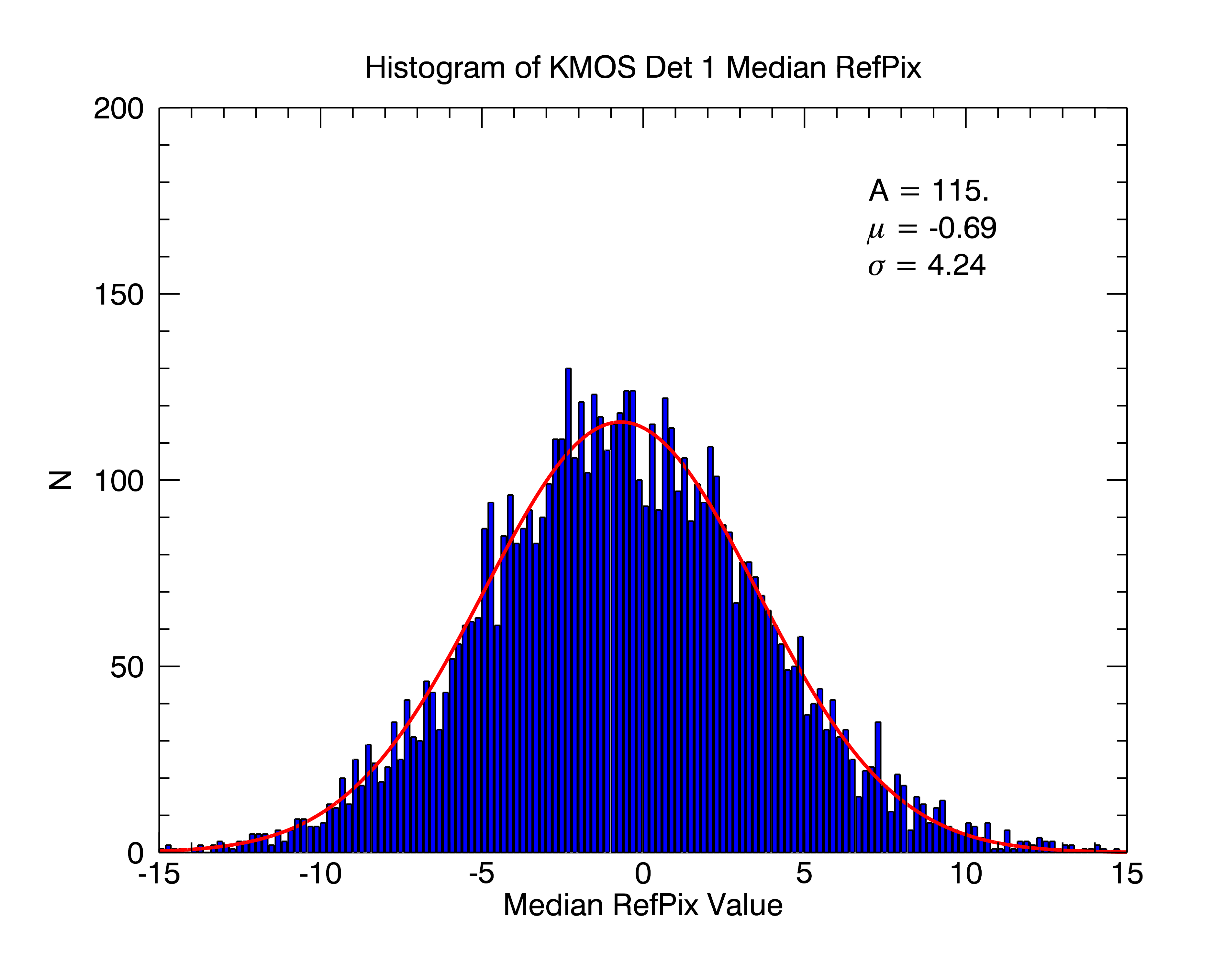 Scientific Detector Workshop, Sept. 2017, Baltimore                Public
23
H2RG at the telescope
21 H2RG detectors in 13 different environments – 2 different controllers
1 Hawaii2 for MAD
1 Hawaii2RG for SPIFFI – 2005 – IRACE 
4 Hawaii2RG for HAWKI – 2007 – IRACE
1 Hawaii2RG for X-SHOOTER –2009 – IRACE 
1 Hawaii2RG for IRDIS in SPHERE – 2014 – NGC  
1 Hawaii2RG for IFS in SPHERE – 2014 – NGC 
3 Hawaii2RG for KMOS – 2013 – NGC 
1 Hawaii2RG for GRAVITY spectrometer
1 Hawaii2RG for GRAVITY acquisition camera
1 Hawaii2RG for MATISSE – 2018 delivery
3 Hawaii2RG for CRIRES mosaic – 2018 delivery
1 Hawaii2RG for CRIRES slit viewer – 2018 delivery
2 Hawaii2RG for SPIFFIER/ERIS/NIX – 2019 delivery
6 H2RG controlled by IRACE in 3 cryostats

5 H2RG controlled by NGC in 3 cryostats
Scientific Detector Workshop, Sept. 2017, Baltimore                Public
24
[Speaker Notes: Each detector tested per instrument, different tests run on each detector.]
NGC vs. IRACE
𝛔ref ~ 4 ADU
𝛔ref ~ 0.9 ADU
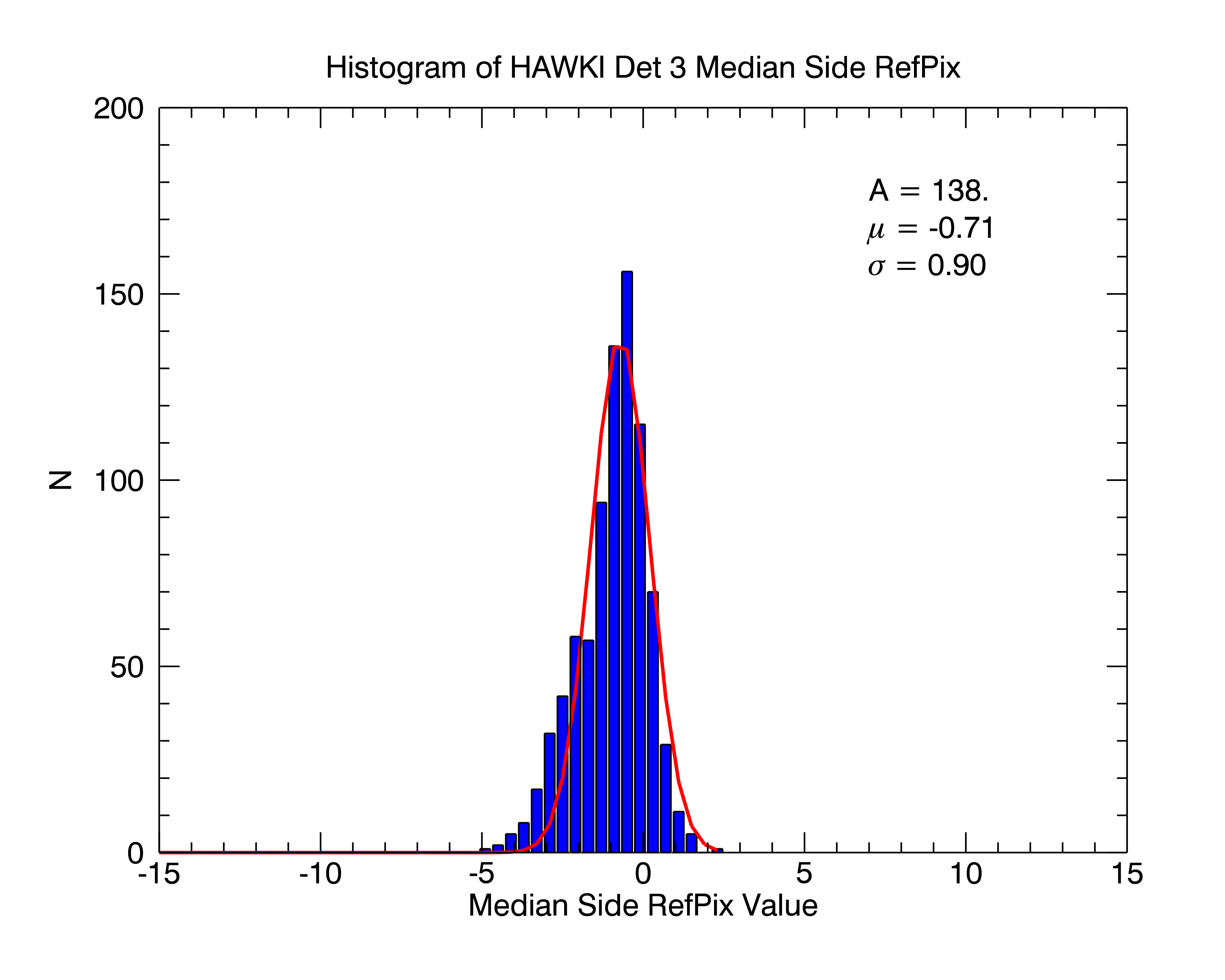 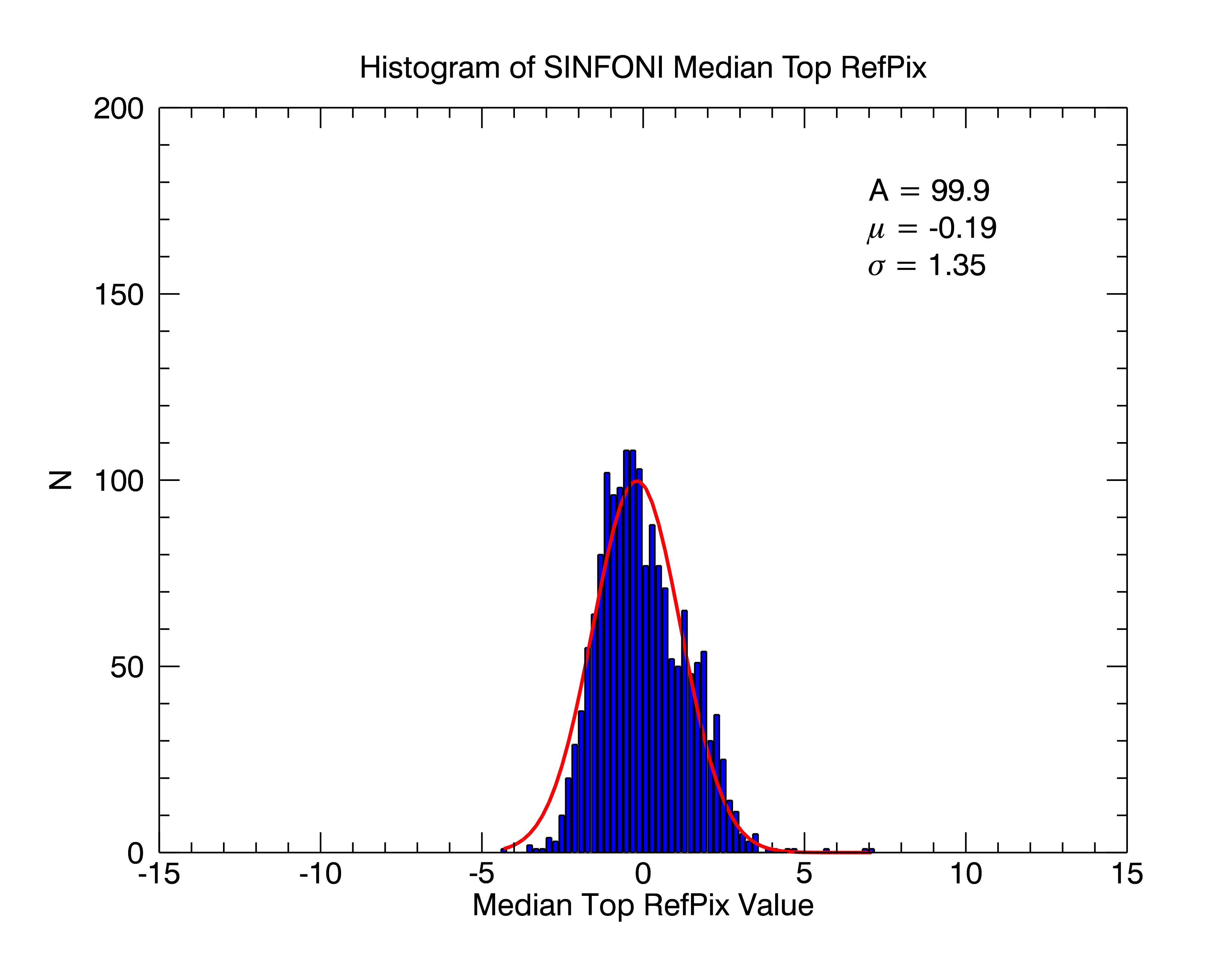 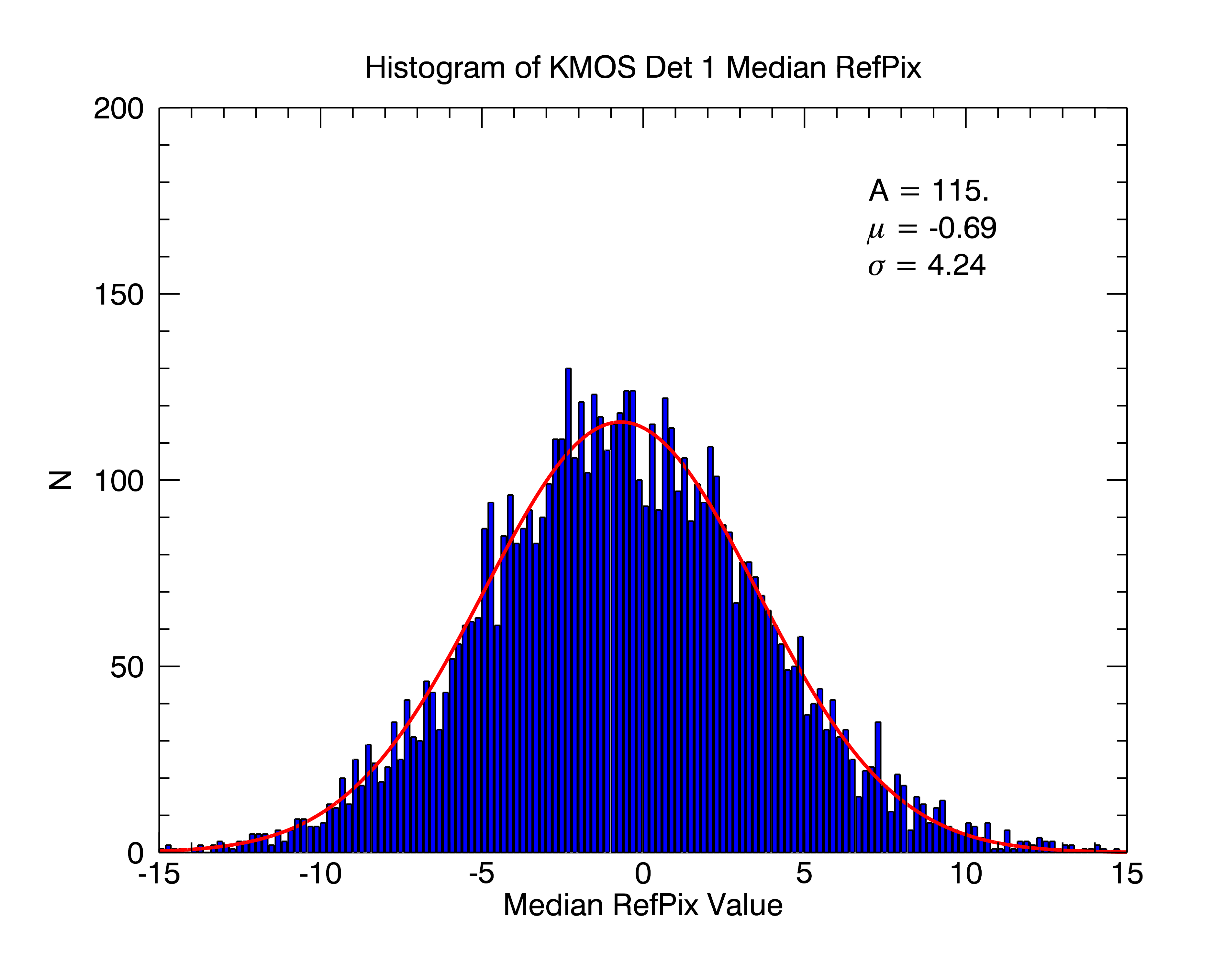 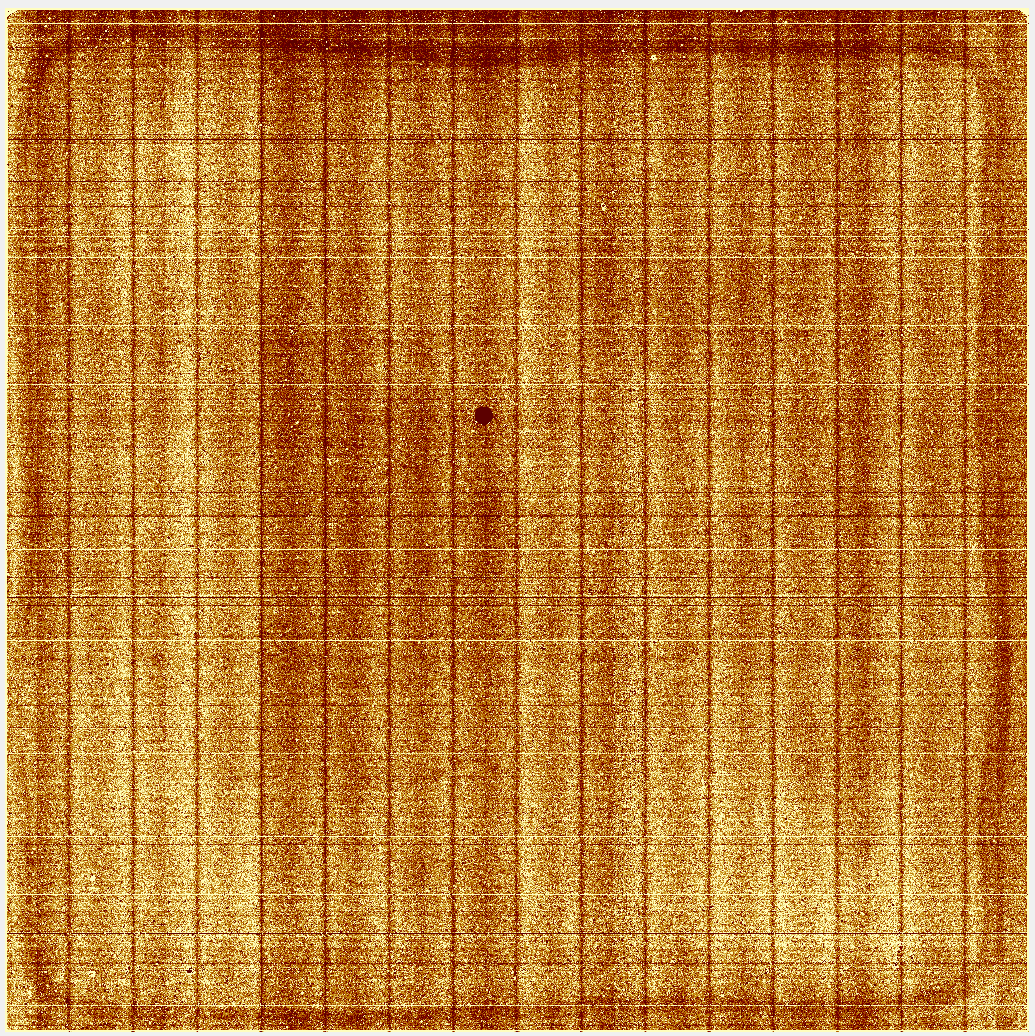 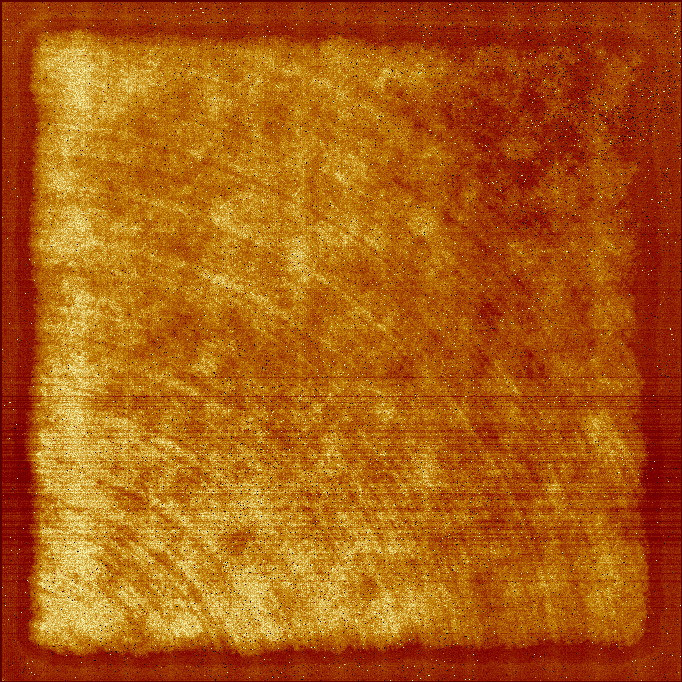 SPIFFI
KMOS 1
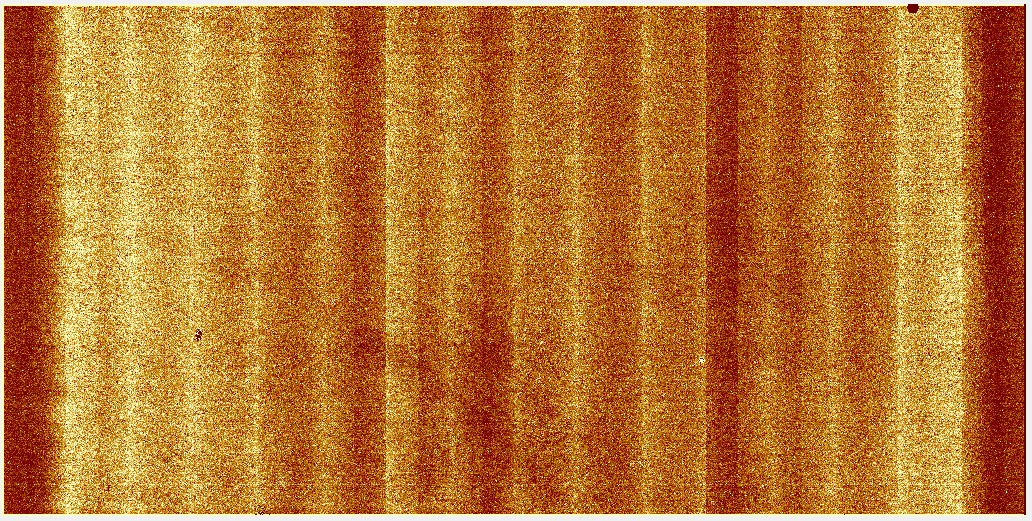 SPHERE
IFU
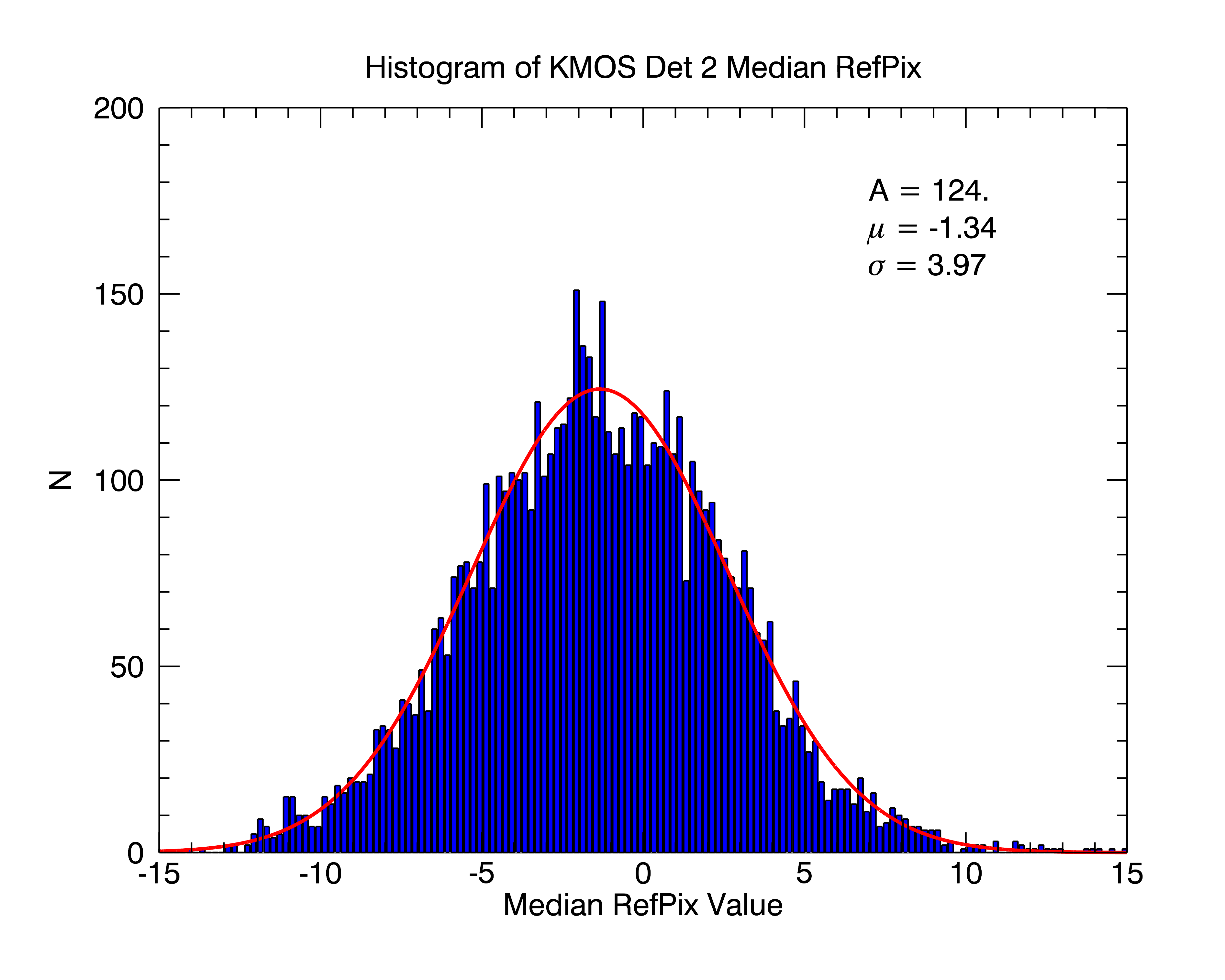 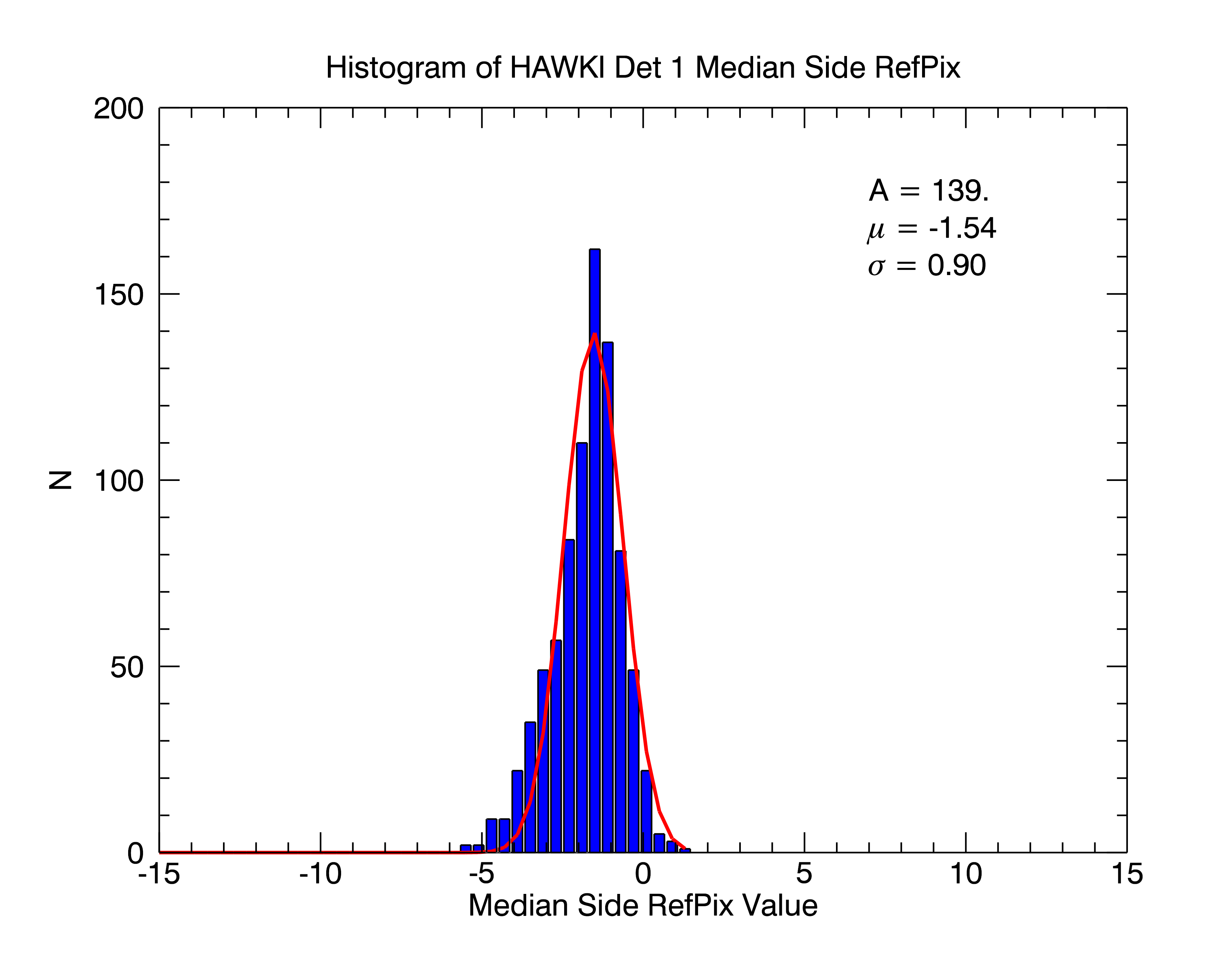 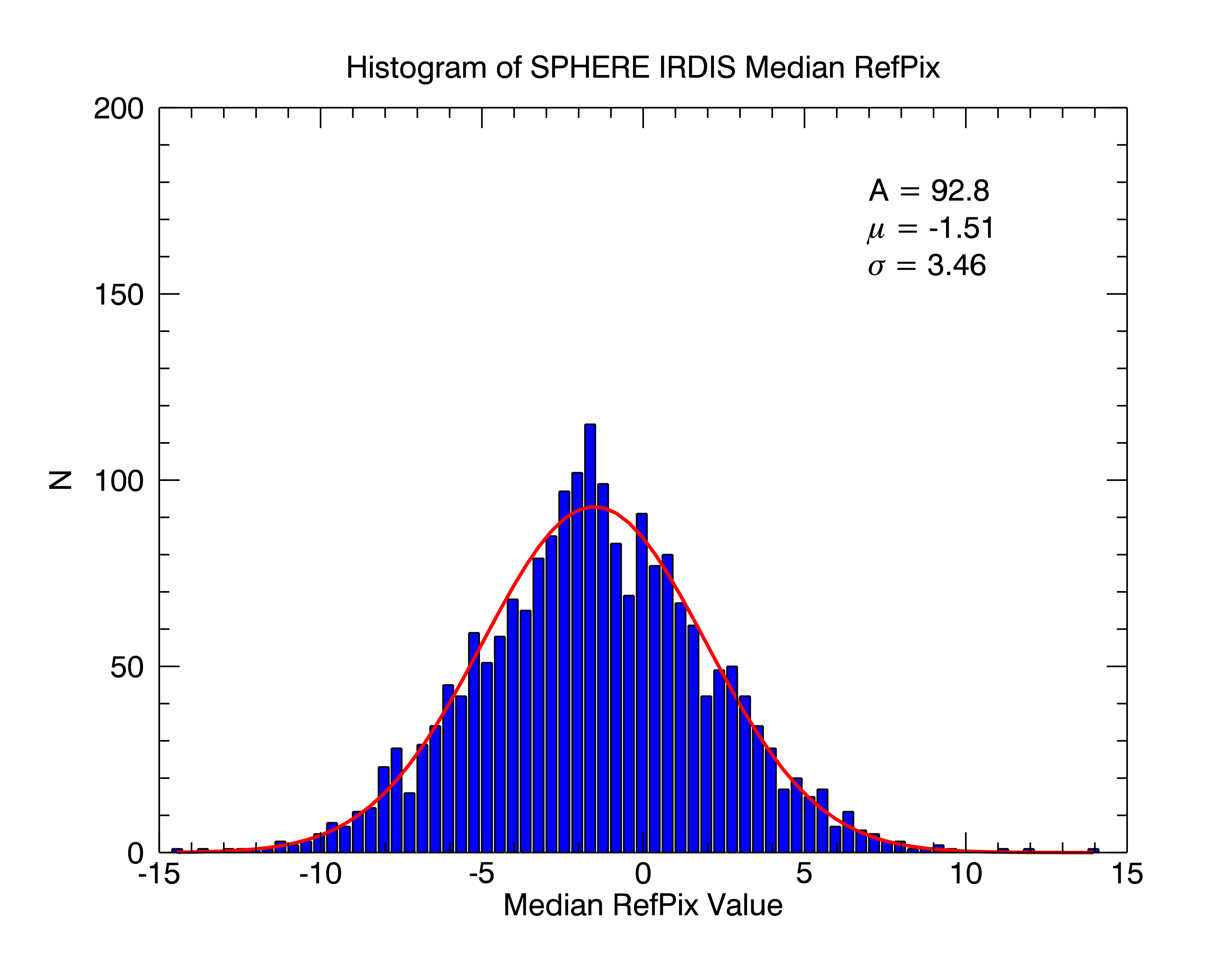 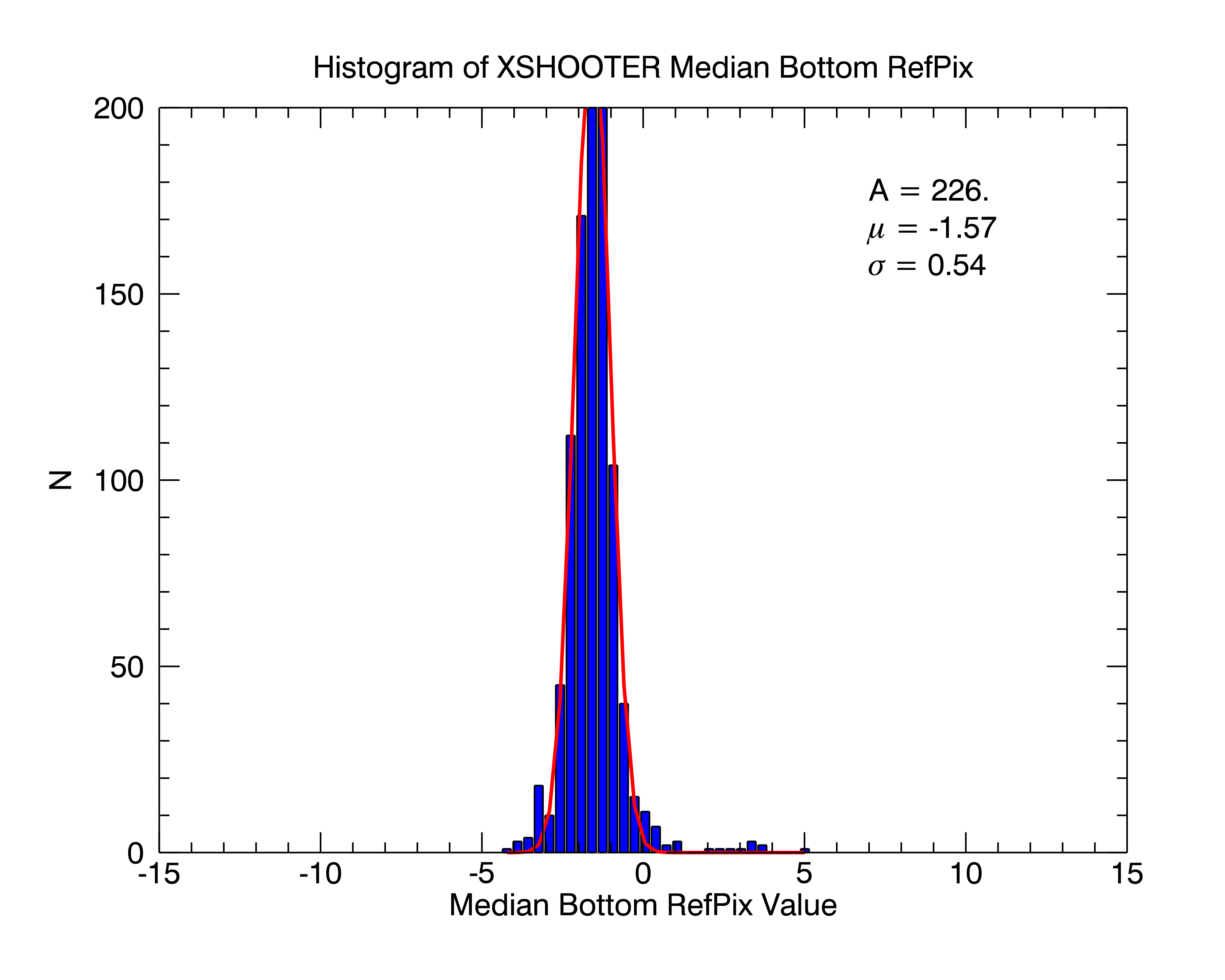 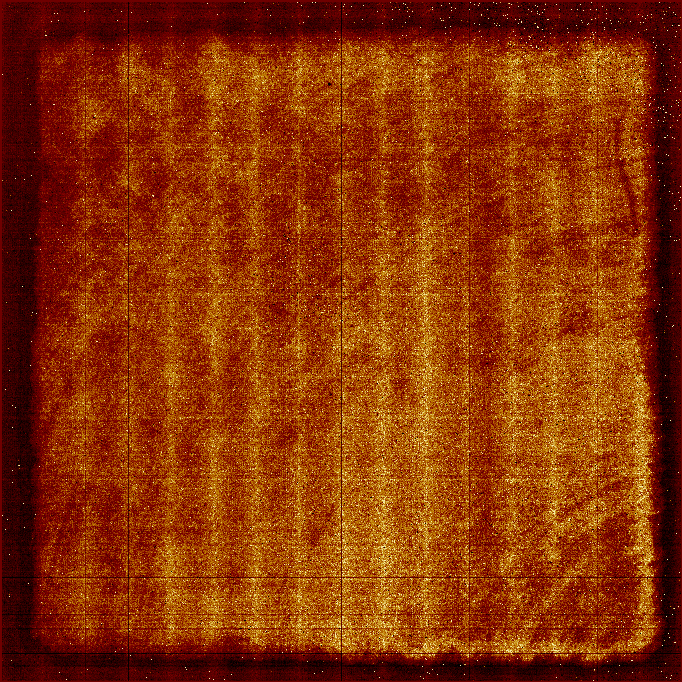 KMOS 2
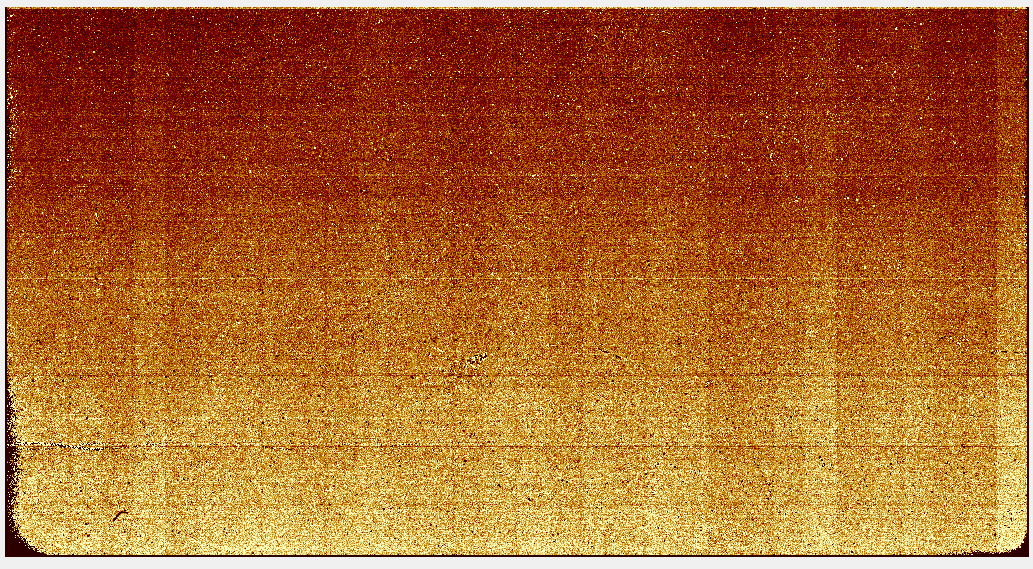 XSHOOTER
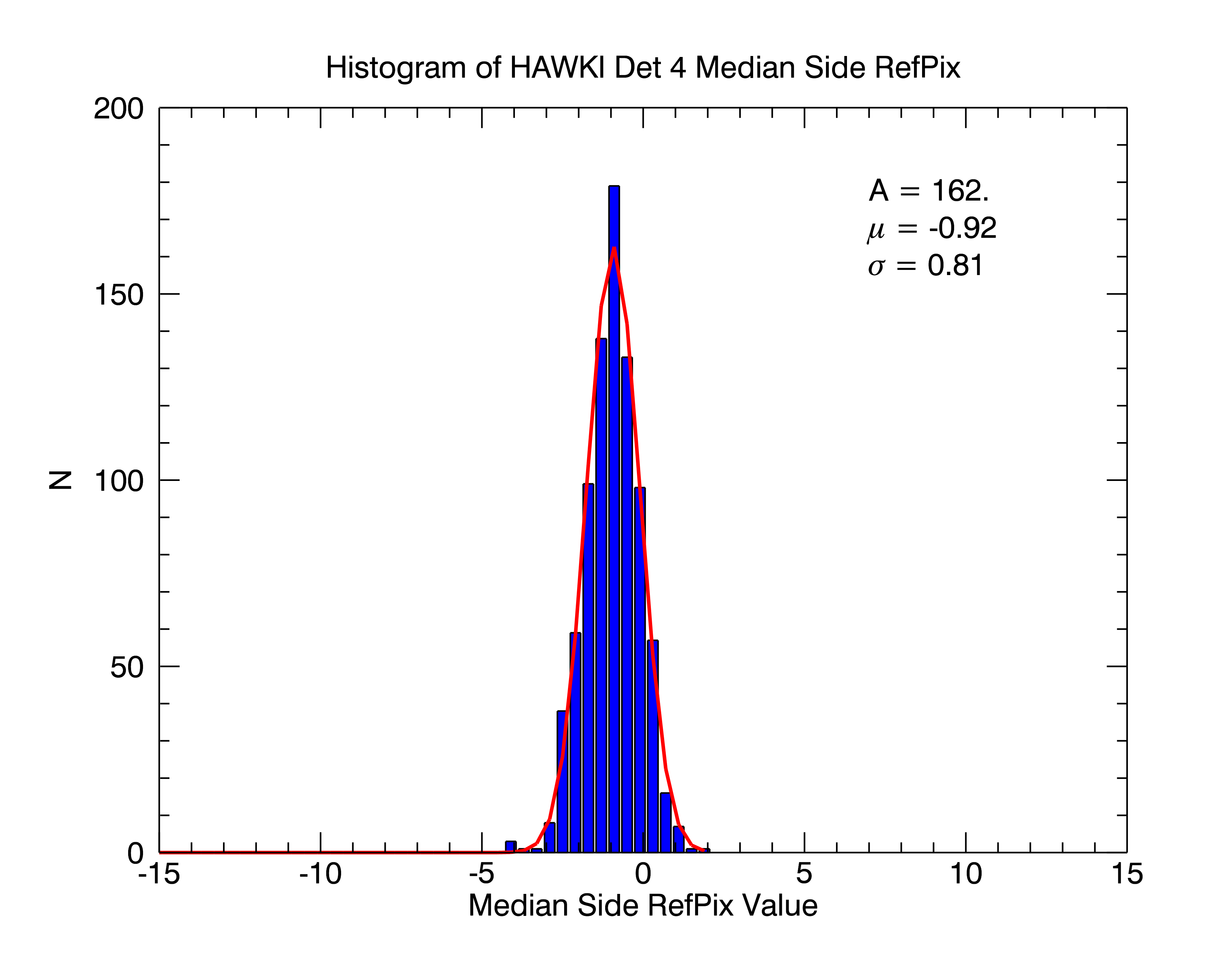 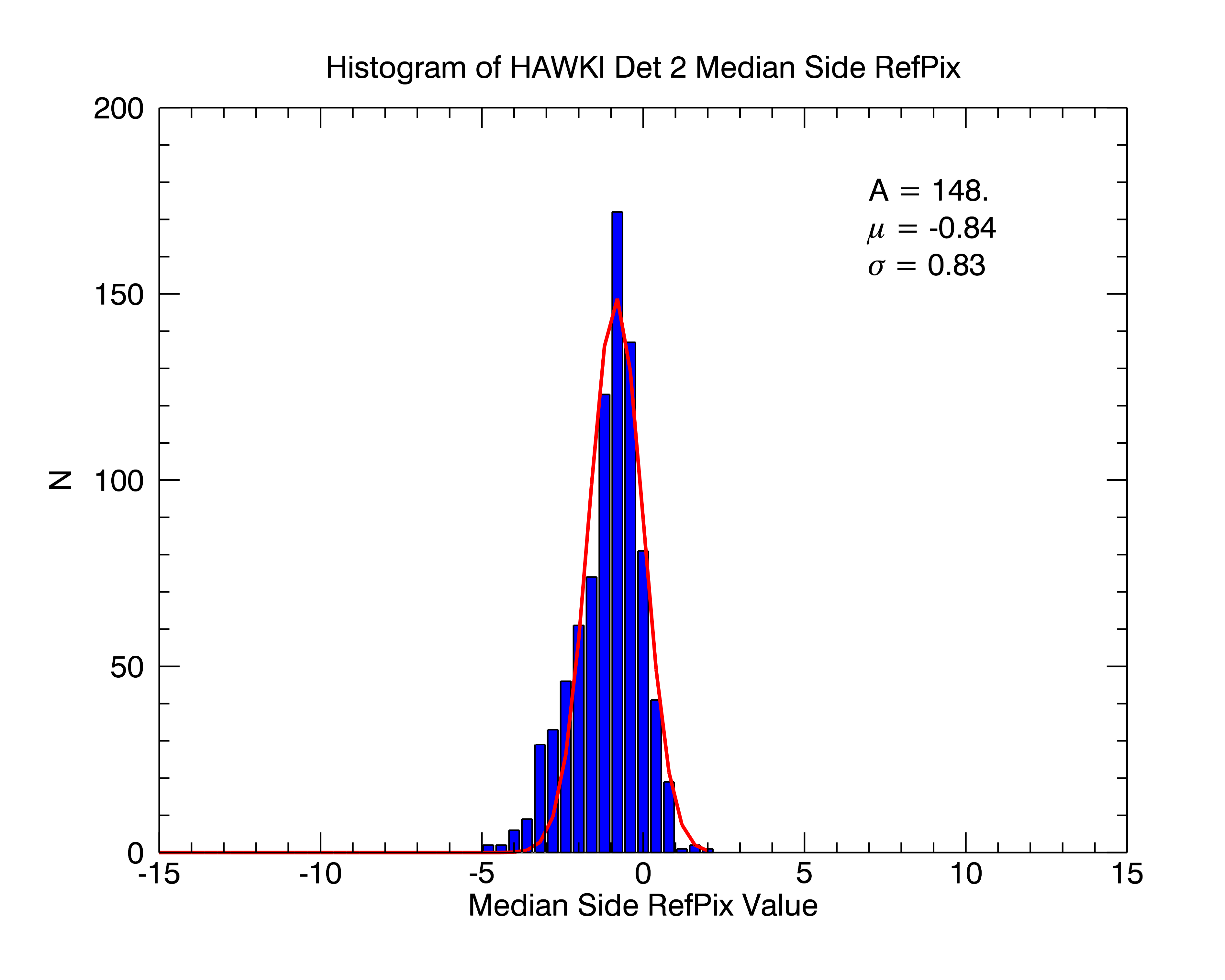 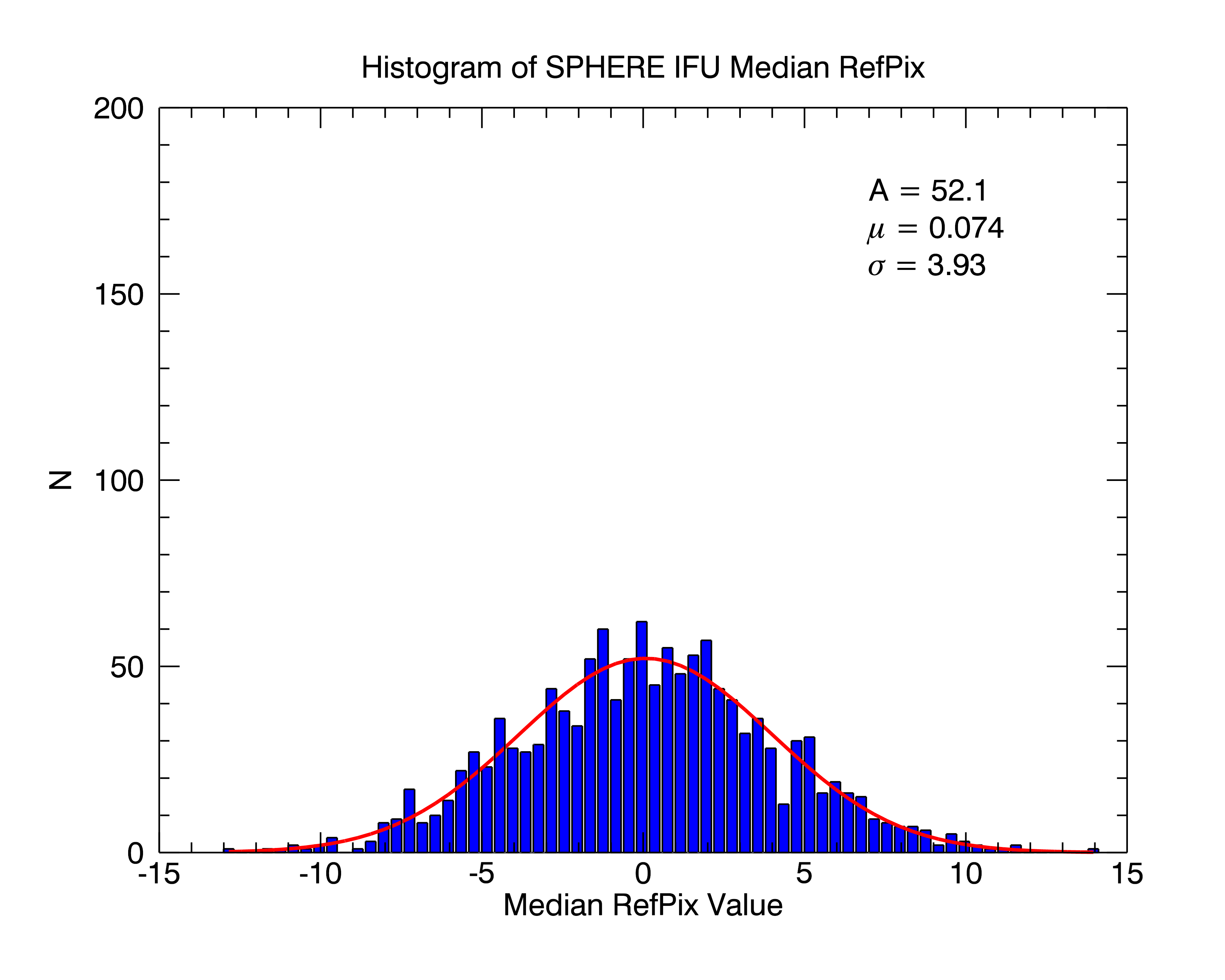 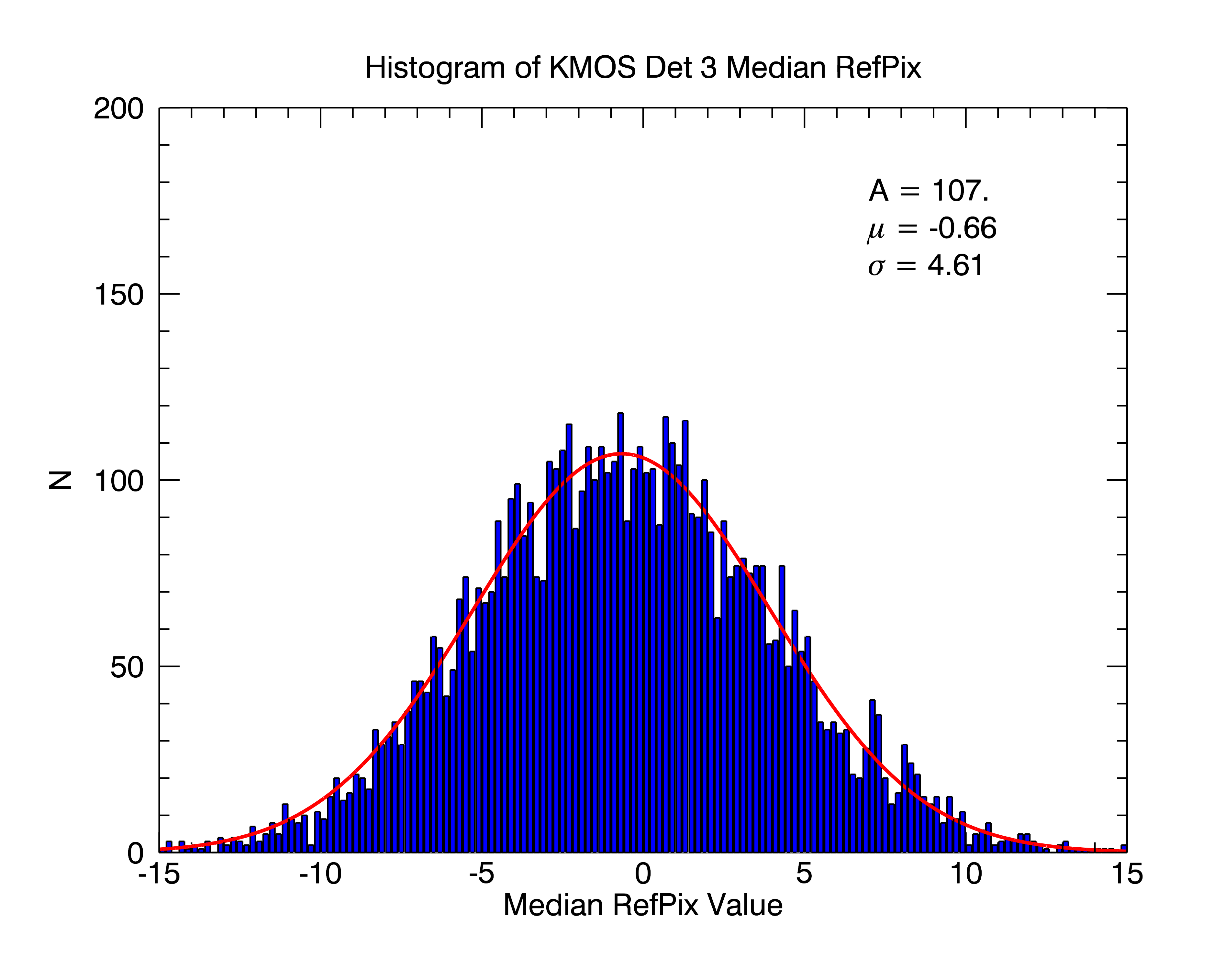 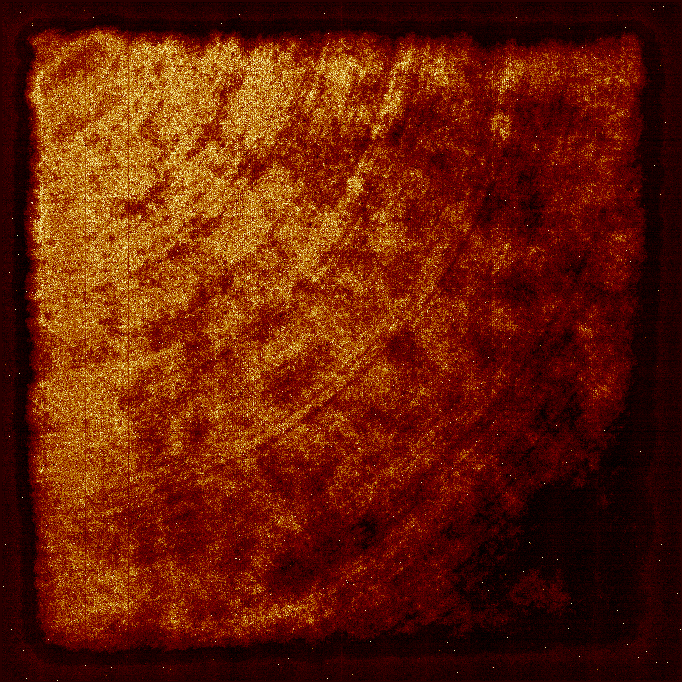 KMOS 3
Scientific Detector Workshop, Sept. 2017, Baltimore                Public
25
How was this useful?
Have a correction for the picture frame.
 Discovered a controller problem.
 Set specifications on bias stabilities.
Scientific Detector Workshop, Sept. 2017, Baltimore                Public
26
FIAT Detector Data
Comprehensive
 Standardized
 Searchable/Linkable
QE
IPC
Cosmetics
Picture Frame
Reciprocity Failure
Channel offsets
Persistence
Cross-talk
Full well
Dark Current
Read noise
Linearity
?
Scientific Detector Workshop, Sept. 2017, Baltimore                Public
27
Building a Detector Model
ACN
QE
IPC
Cosmetics
Picture Frame
Reciprocity Failure
Channel offsets
Persistence
“Epoxy” pattern
Full well
Cross-talk
Read noise
Dark Current
?
Linearity
Scientific Detector Workshop, Sept. 2017, Baltimore                Public
Building a Detector Model
Reference pixel correction
ACN
Wavelength
QE
IPC
Read Speed
Cosmetics
Bias Voltage Variations
Picture Frame
?
Reciprocity Failure
Channel offsets
?
Temperature Variations
Persistence
“Epoxy” pattern
Temperature
Full well
Cross-talk
Bias voltages
Read noise
Dark Current
Exposure
?
Linearity
Fluence
?
?
Scientific Detector Workshop, Sept. 2017, Baltimore                Public
29
ELT NIR Detector Characterization
ELT requires a statistically relevant number of identical detectors
Tested in the same way
Monitored over time
Make a model of detector behavior
Use for Optimization
Use for calibration/analysis pipeline
Learn about detectors!
Scientific Detector Workshop, Sept. 2017, Baltimore                Public
30
Credits
Trevor Mendel (MPE)
Derek Ives (ESO)
Simon Tulloch (ESO)
Leander Mehrgan (ESO)
Matthias Seidel (ESO)

…..and the rest of the ESO detector group.
Scientific Detector Workshop, Sept. 2017, Baltimore                Public
31